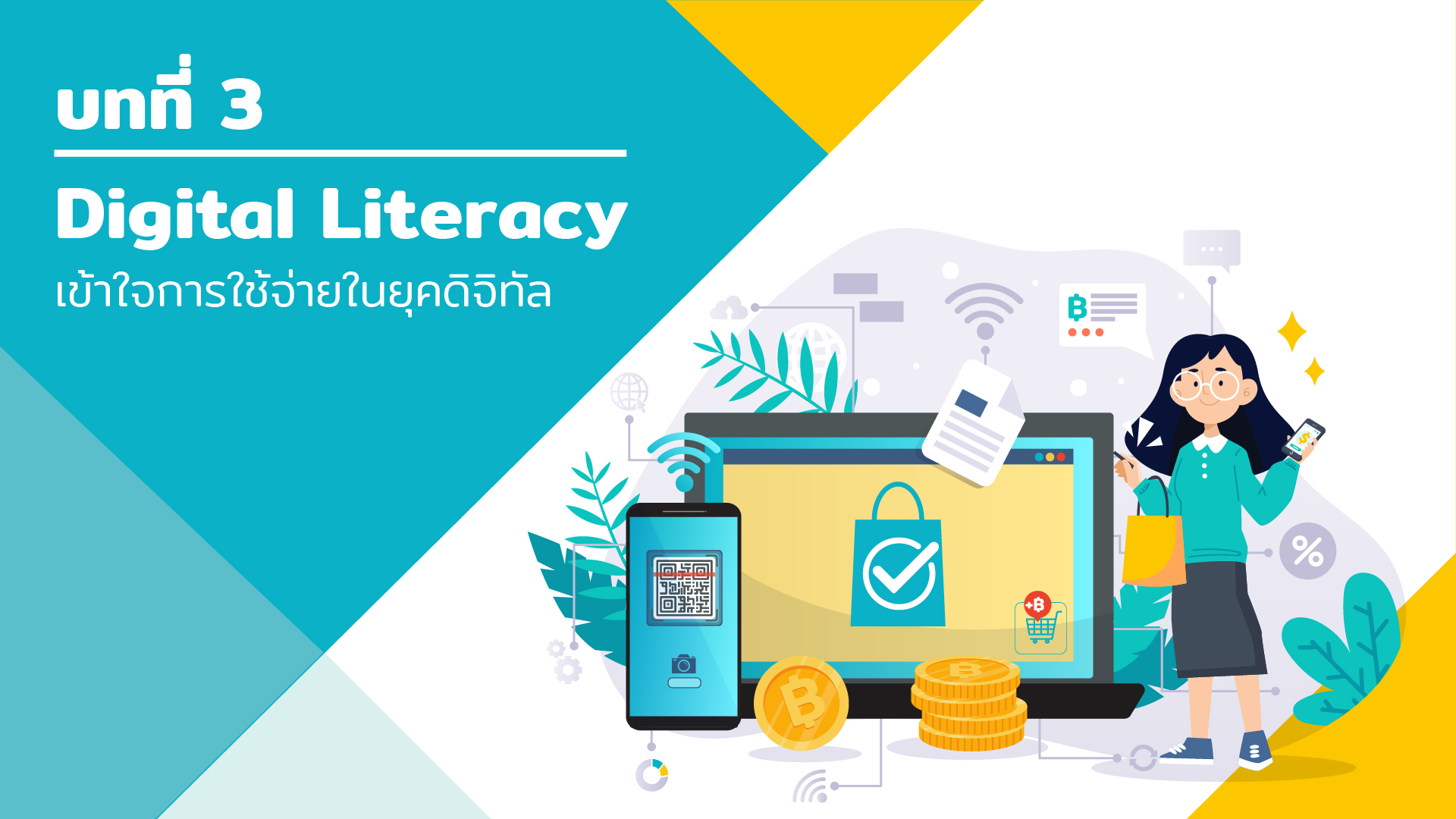 1
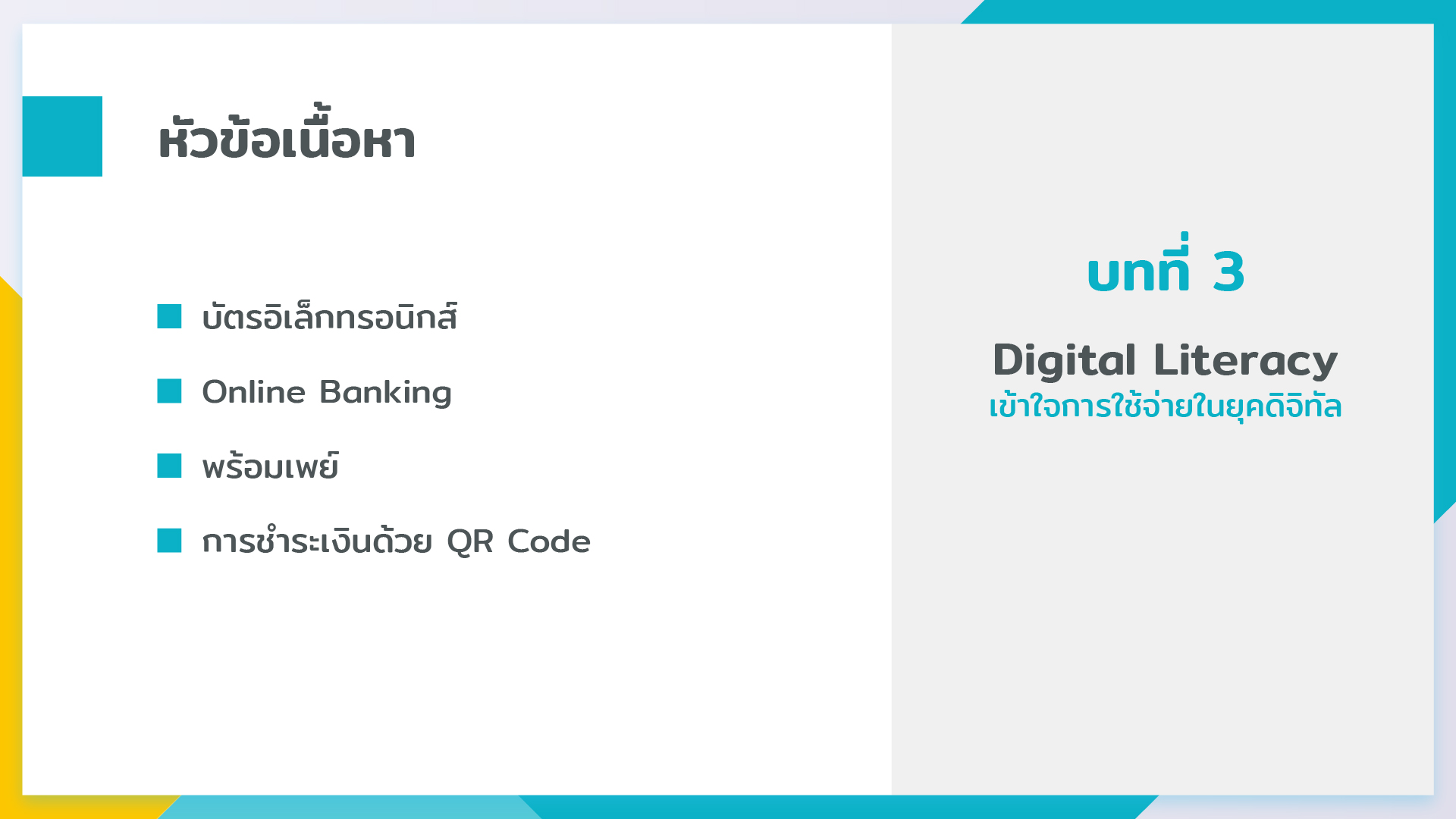 2
[Speaker Notes: บทพูด
ความก้าวหน้าทางเทคโนโลยีในปัจจุบัน ทำให้มีผู้ใช้บริการทางการเงินอิเล็กทรอนิกส์มากขึ้น โดยเฉพาะ Internet Banking และ Mobile Banking หรือที่เรียกรวม ๆ ว่า Online Banking เพราะมีข้อดี คือ
ได้รับความสะดวก สามารถทำรายการได้ทุกที่ ทุกเวลา
ประหยัดค่าใช้จ่ายในการเดินทางไปสาขา หรือหาตู้ ATM และจ่ายค่าธรรมเนียมในการใช้บริการถูกลง
แต่ความก้าวหน้านั้น อาจก่อให้เกิดความเสี่ยงรูปแบบใหม่ ทั้งที่เกิดจากความรู้เท่าไม่ถึงการณ์หรือเกิดจากมิจฉาชีพ ดังนั้น ผู้ใช้บริการควรทำความรู้จักบริการทางการเงินที่ใช้อยู่ในชีวิตประจำวัน เช่น 
บัตรอิเล็กทรอนิกส์ 
Online Banking
การโอนเงินแบบพร้อมเพย์ และ
การชำระเงินด้วย QR Code 
เพื่อจะได้เลือกใช้บริการอย่างเหมาะสม ปลอดภัย และเกิดประโยชน์สูงสุด]
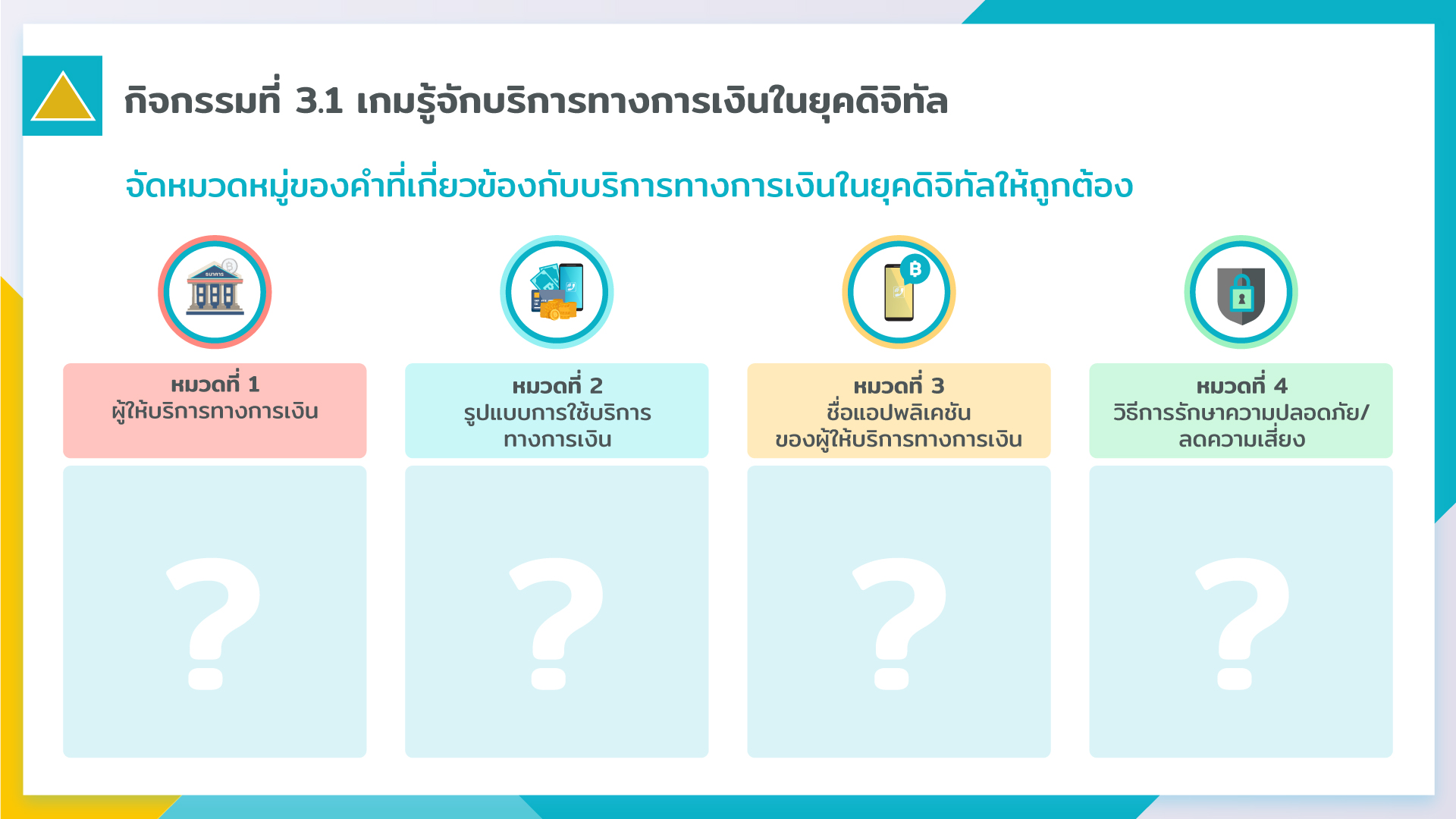 3
[Speaker Notes: ผู้สอนอธิบาย กิจกรรมที่ 3.1  เกมรู้จักบริการทางการเงินในยุคดิจิทัล  (ประมาณ 10 นาที) - ลิงก์รายละเอียดกิจกรรมและอุปกรณ์ https://www.1213.or.th/th/FinDo_Toolkits/Pages/files/Activity3_1.pdf 
อุปกรณ์/สิ่งที่ต้องเตรียม  ใบกิจกรรม “เกมรู้จักบริการทางการเงินในยุคดิจิทัล”
วิธีการ
ผู้สอนแบ่งผู้เรียนเป็นกลุ่ม กลุ่มละ 5 คน (อาจเปลี่ยนแปลงได้ตามความเหมาะสม) 
ผู้สอนชี้แจงวิธีการทำกิจกรรมดังนี้ 
2.1 ให้ผู้เรียนแต่ละกลุ่มจัดหมวดหมู่ของคำที่เกี่ยวข้องกับบริการทางการเงินในยุคดิจิทัล (รวม 32 คำ ในหน้าถัดไป) ให้ถูกต้องตามหมวดต่าง ๆ ดังนี้ 
		หมวดที่ 1  ผู้ให้บริการทางการเงิน (8 คำ)  
		หมวดที่ 2  รูปแบบการใช้บริการทางการเงิน (8 คำ)
		หมวดที่ 3  ชื่อแอปพลิเคชันของผู้ให้บริการทางการเงิน (8 คำ)
		หมวดที่ 4  วิธีการรักษาความปลอดภัย/ลดความเสี่ยง (8 คำ)
	2.2 ให้ตัวแทนผู้เรียนนำเสนอคำตอบของกลุ่ม  
	ทั้งนี้ ผู้สอนสามารถอนุญาตให้ผู้เรียนค้นหาข้อมูลจากอินเทอร์เน็ตในระหว่างที่ทำกิจกรรมได้ เพื่อส่งเสริมให้เกิดการเรียนรู้ด้วยตนเอง]
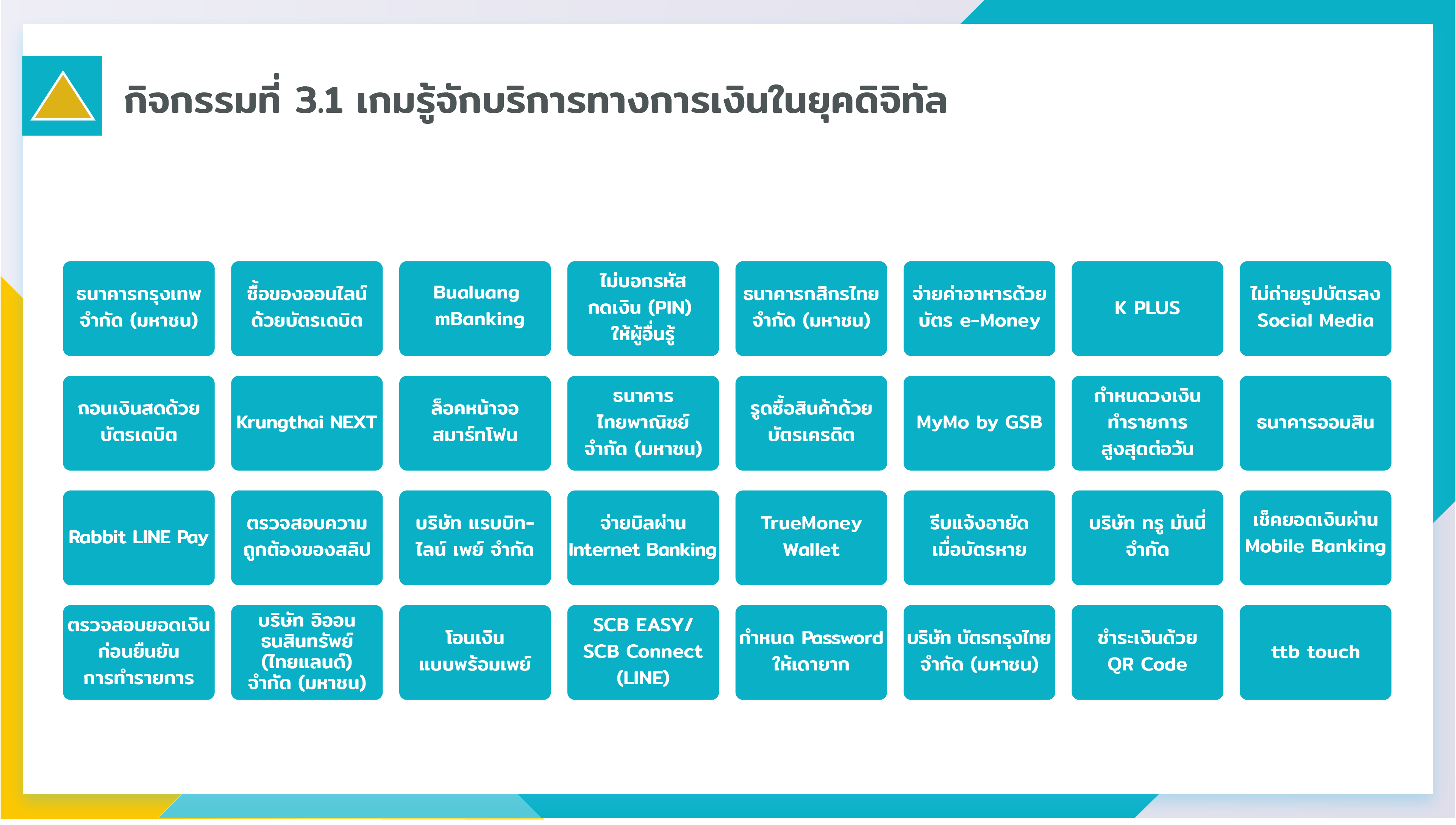 4
4
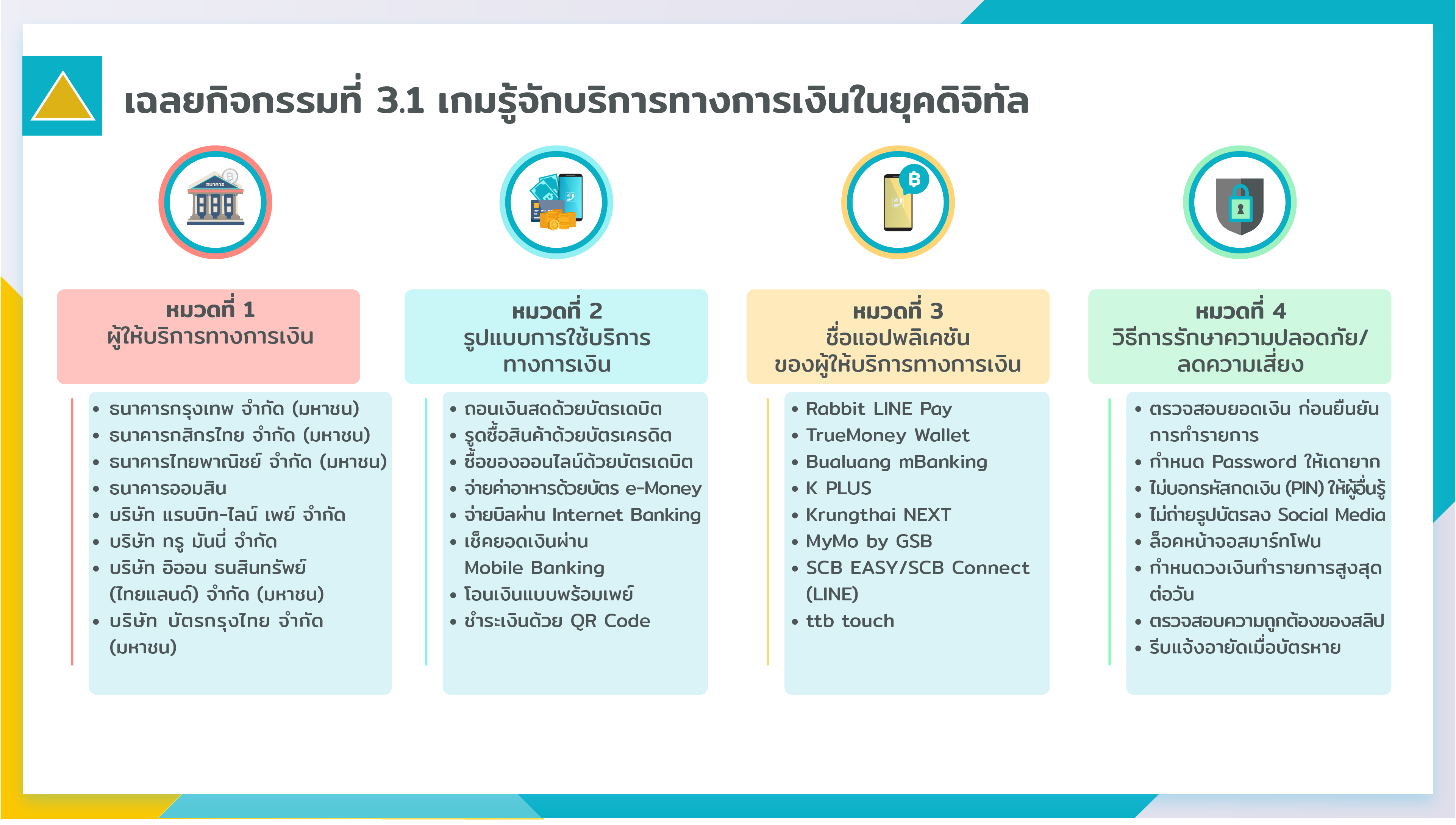 5
[Speaker Notes: ผู้สอนเฉลยและอธิบายคำตอบเพิ่มเติม โดยอาจมอบรางวัล (ถ้ามี) ให้แก่กลุ่มที่ตอบได้ถูกต้องมากที่สุด]
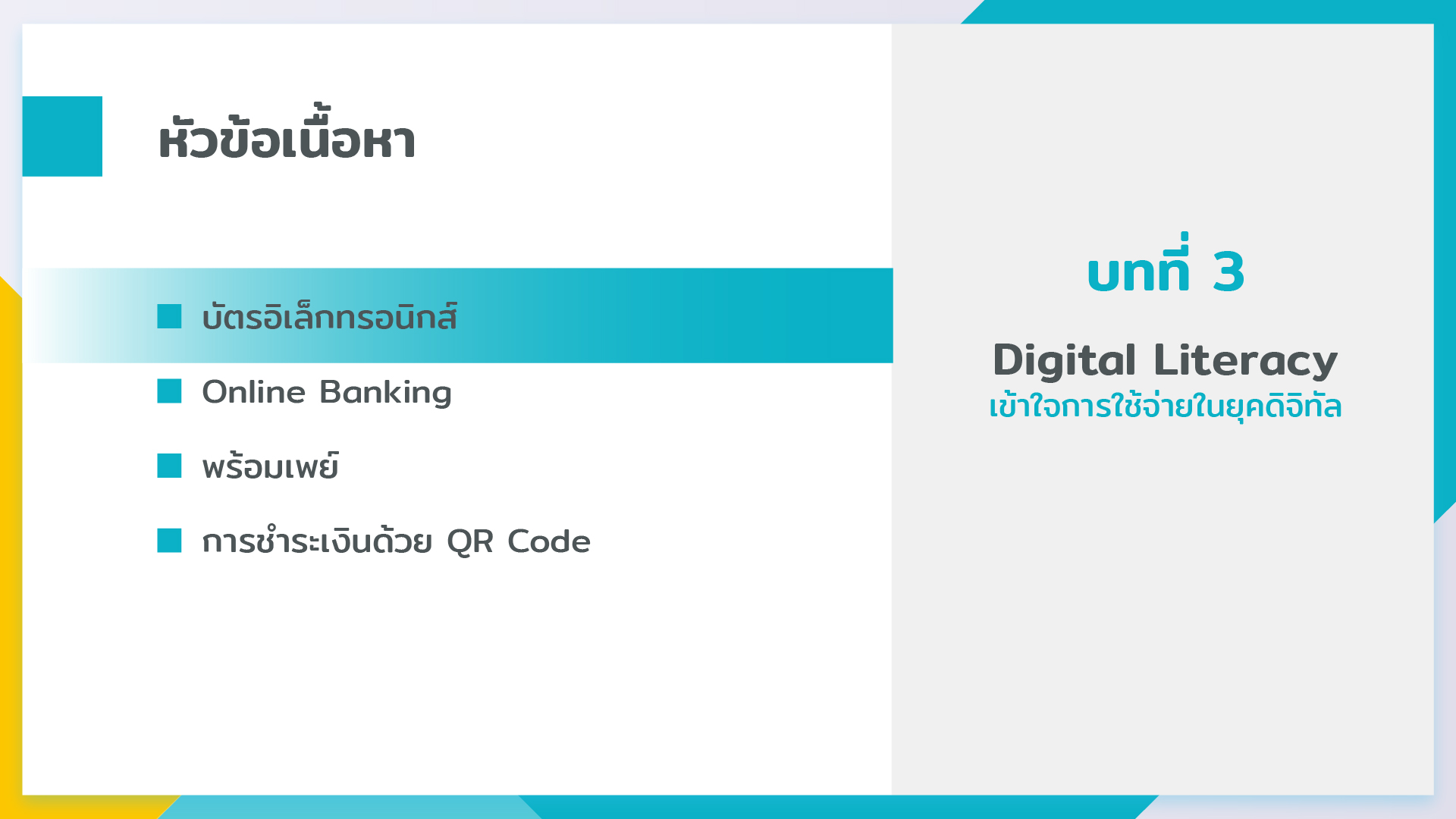 6
6
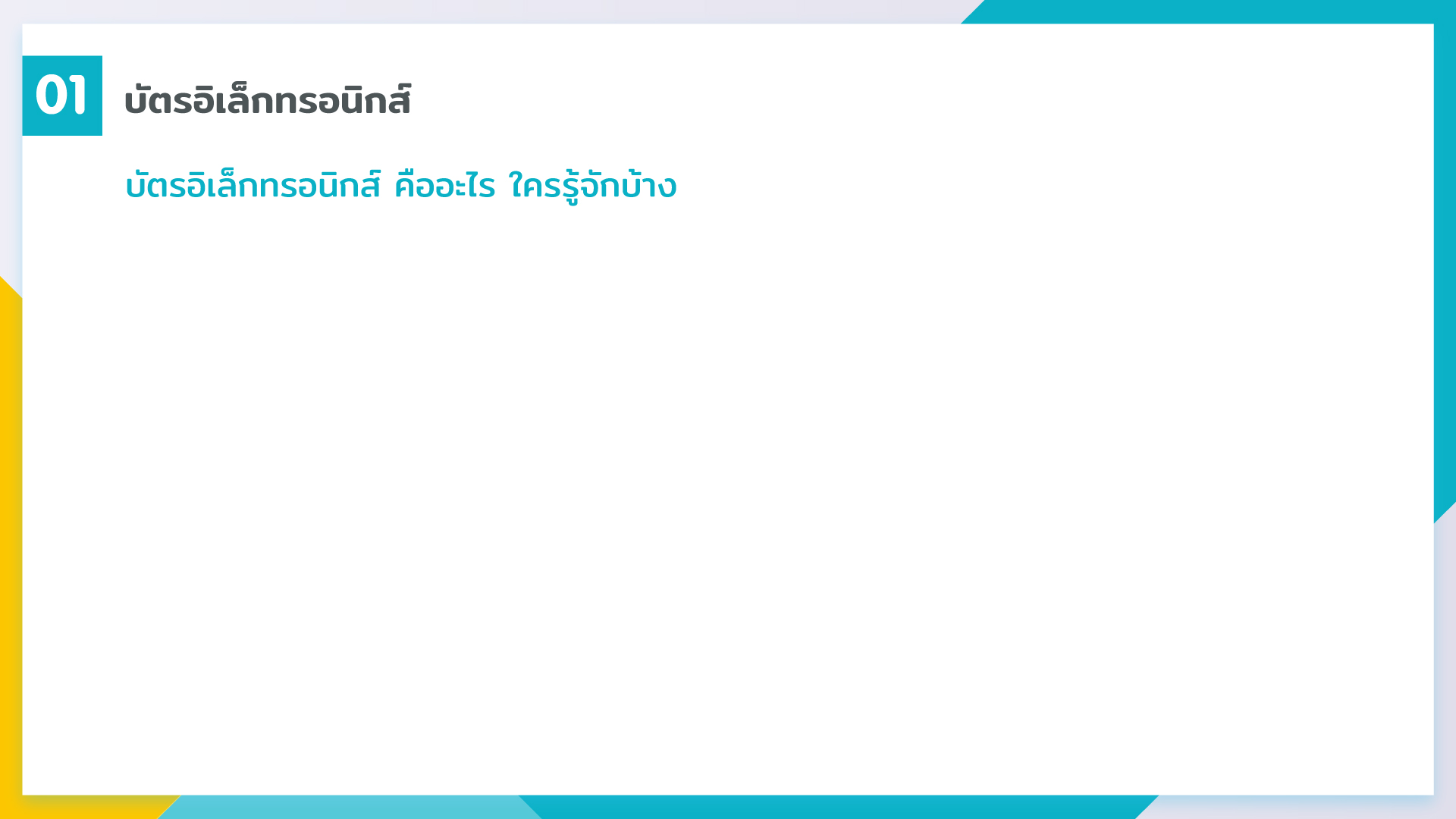 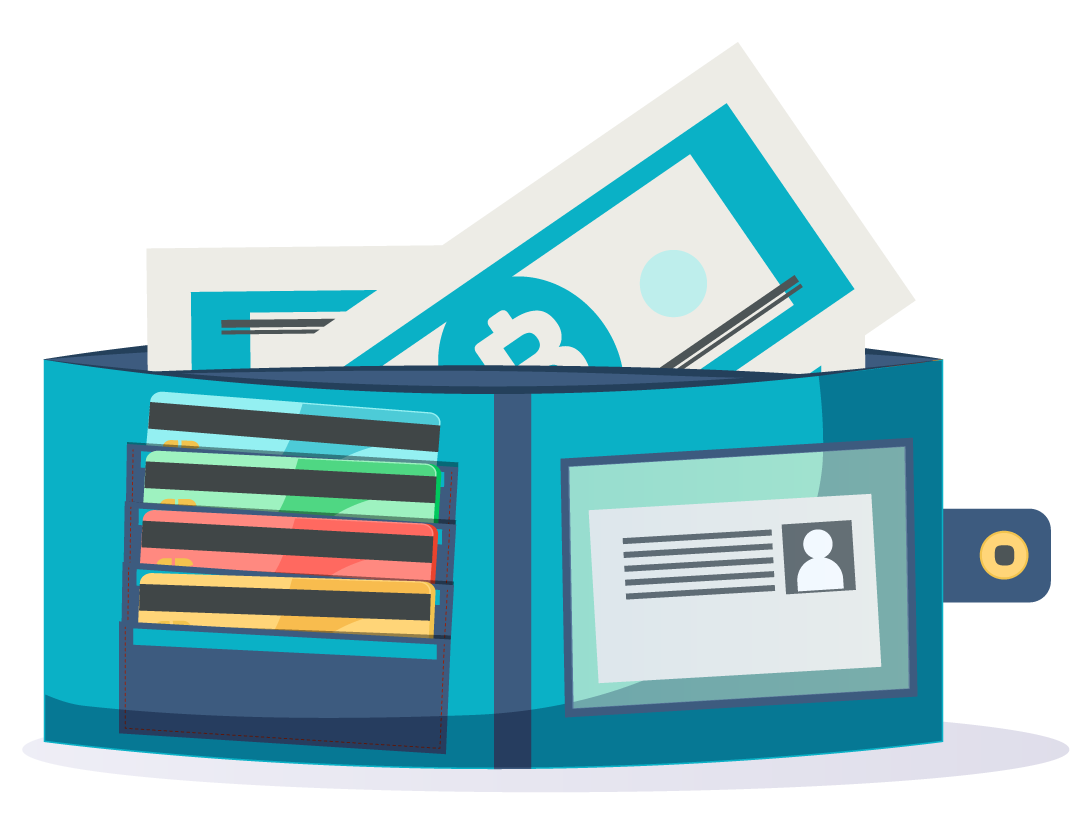 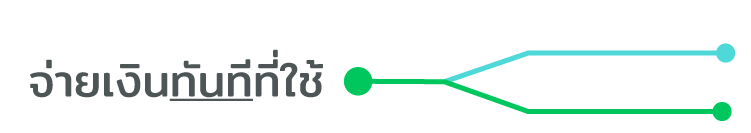 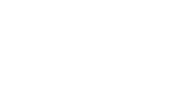 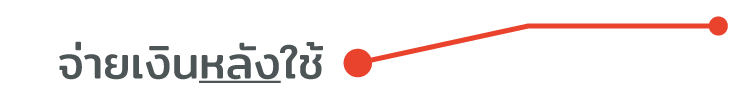 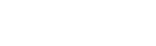 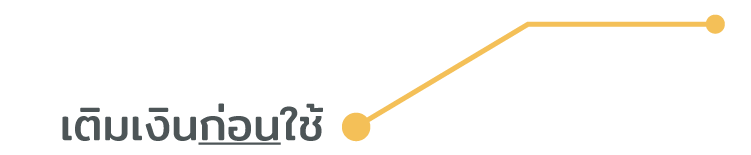 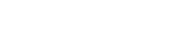 7
[Speaker Notes: บทพูด  
ผู้สอนชวนผู้เรียนคิด ด้วยการตั้งคำถามว่า  “บัตรอิเล็กทรอนิกส์คืออะไร  มีใครรู้จักบ้าง”
ถ้าพูดว่า “บัตรอิเล็กทรอนิกส์” หลายคนอาจสงสัยว่าคืออะไร แต่ถ้าพูดถึง “บัตร ATM บัตรเดบิต บัตรเครดิต หรือบัตร e-Money” เกือบทุกคนคงเคยใช้หรือเคยเห็นกันมาบ้าง
บัตรอิเล็กทรอนิกส์ เป็นบัตรพลาสติกที่ใช้แทนเงินสด แบ่งเป็น 3 ประเภท ตามช่วงเวลาการจ่ายเงินหรือถูกหักบัญชีเงินฝาก ดังนี้
บัตร ATM (ATM Card) และบัตรเดบิต (Debit Card) เป็นบัตรที่จ่ายเงินทันทีที่ใช้ 
บัตรเครดิต (Credit Card) เป็นบัตรที่จ่ายเงินหลังใช้
บัตรเงินอิเล็กทรอนิกส์ หรือบัตร e-Money (e-Money Card) เป็นบัตรที่ต้องเติมเงินก่อนใช้ โดยเติมด้วยเงินสดหรือหักเงินจากบัญชีเงินฝากหรือบัตรเครดิตที่ผูกไว้
การทำความรู้จักบัตรแต่ละประเภท จะช่วยให้เราใช้บัตรได้อย่างเหมาะสม (ถูก ดี และปลอดภัย)]
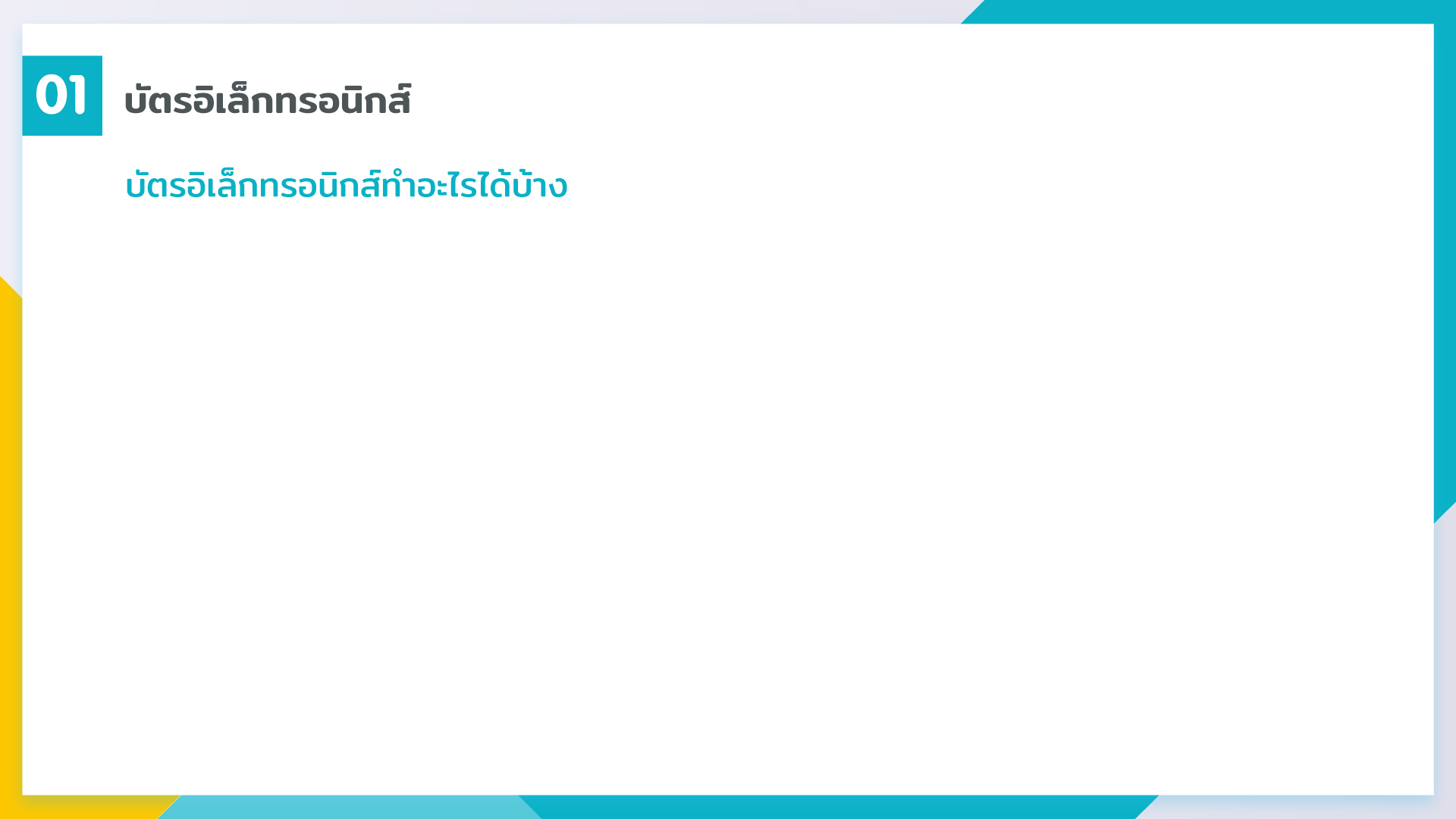 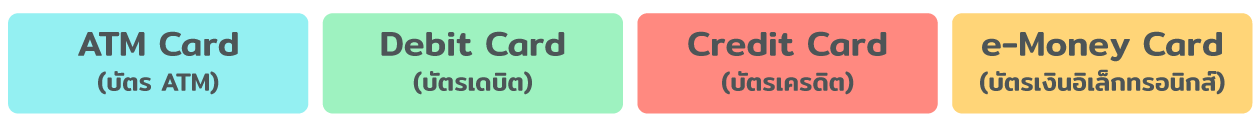 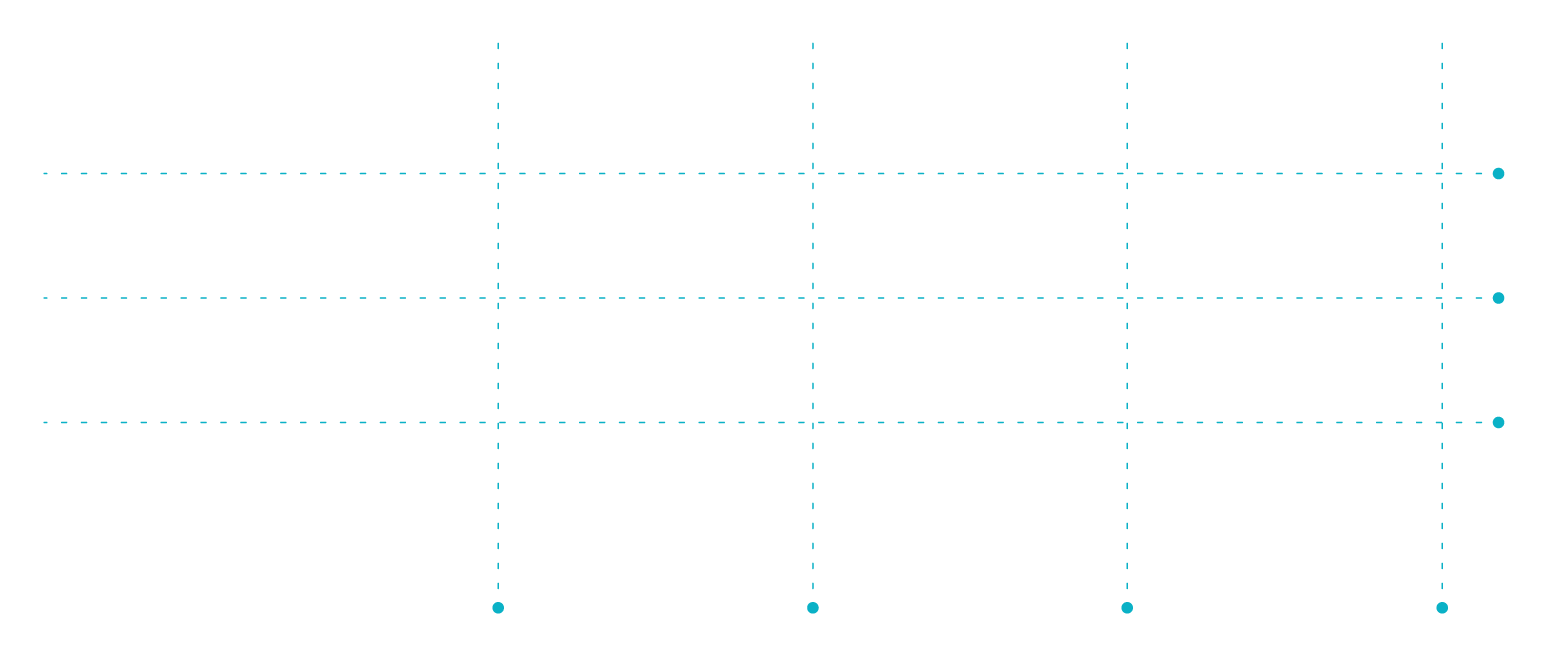 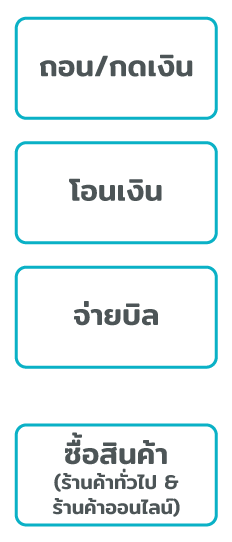 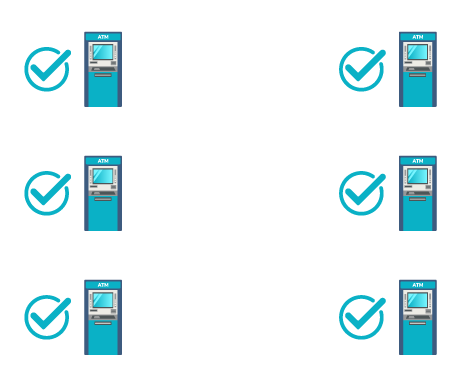 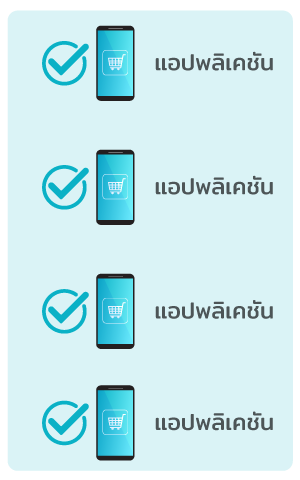 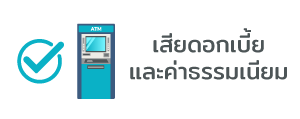 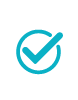 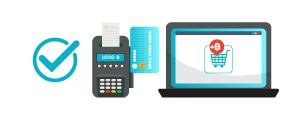 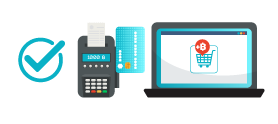 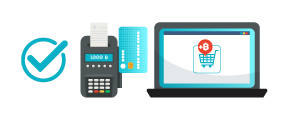 8
[Speaker Notes: บทพูด  
บัตรประเภทแรกที่ผู้ใช้ต้องจ่ายเงิน (หรือถูกหักเงินจากบัญชี) ทันทีที่ใช้ คือ บัตร ATM และบัตรเดบิตแต่ในปัจจุบันหลายธนาคารไม่มีการให้บริการบัตร ATM แล้ว เหลือเพียงบัตรเดบิตที่สามารถใช้งานได้เหมือนบัตร ATM (ถอน ฝาก โอน ชำระ เช็คยอดเงิน) และยังสามารถใช้ชำระค่าสินค้าและบริการ ณ จุดขายและทางออนไลน์ได้โดยไม่ต้องใช้เงินสด ทำให้หลายคนที่ถือบัตรเดบิตเข้าใจว่าบัตรที่ตนมี คือ บัตร ATM  เดี๋ยวเราจะอธิบายต่อไปว่าบัตรเดบิตมีหน้าตาเป็นอย่างไร
บัตรเดบิต เป็นบัตรที่ผูกกับบัญชีเงินฝาก สามารถใช้ถอนเงินสด โอนเงิน หรือจ่ายบิลผ่านตู้ ATM  และใช้ชำระค่าสินค้าหรือบริการที่ร้านค้าทั่วไป หรือร้านค้าออนไลน์ได้ 
บัตรประเภทต่อมา คือ บัตรที่จ่ายเงินหลังใช้ ได้แก่ บัตรเครดิต
บัตรเครดิต สามารถใช้ชำระค่าสินค้าหรือบริการที่ร้านค้าทั่วไปหรือร้านค้าออนไลน์ได้เหมือนบัตรเดบิต หรือขอใช้บริการเพื่อจ่ายบิลได้ โดยผู้ใช้ยังไม่ต้องจ่ายเงินทันที แต่หากไม่ชำระเต็มจำนวนภายในเวลาที่กำหนดจะต้องเสียดอกเบี้ยและค่าธรรมเนียม เช่น ค่าปรับ ค่าทวงหนี้รวม ๆ แล้วสูงถึง 16% หรือร้อยละ 16 ต่อปี นอกจากนี้ บัตรเครดิตยังสามารถใช้กดเงินสดจากตู้ ATM ได้ แต่ต้องเสียดอกเบี้ยและค่าธรรมเนียมตั้งแต่วันที่กดเงินเลย 
บัตรประเภทที่สามซึ่งผู้ใช้ต้องเติมเงินไว้ล่วงหน้าก่อนนำไปใช้ ได้แก่ บัตรเงินอิเล็กทรอนิกส์ หรือ บัตร e-Money โดยอาจเติมด้วยเงินสด หรือหักเงินจากบัญชีเงินฝากหรือบัตรเครดิตก็ได้
เงินอิเล็กทรอนิกส์ (e-Money) หรืออาจได้ยินในชื่อเรียกอื่น ๆ เช่น e-Wallet, e-Purse, Mobile Money, e-Cash แม้จะมีชื่อเรียกต่างกัน แต่ลักษณะที่เหมือนกันคือ มูลค่าเงินจะถูกบันทึกอยู่ในสื่ออิเล็กทรอนิกส์ โดยอาจจะอยู่ในรูปของ
1. บัตร e-Money สามารถนำไปใช้ชำระค่าสินค้าที่ร้านค้าทั่วไปหรือร้านค้าออนไลน์ 
2. แอปพลิเคชัน สามารถใช้ชำระค่าสินค้า ถอน โอนเงินหรือจ่ายบิลได้
ทั้งนี้ การใช้บัตรเดบิต บัตรเครดิต หรือบัตร e-Money เพื่อชำระค่าสินค้าหรือบริการจะมีวิธีการแตกต่างกัน ขึ้นอยู่กับประเภทร้านค้า เช่น 
ร้านค้าทั่วไป จะต้องเซ็นชื่อในสลิปที่พิมพ์ออกมาจากเครื่องรับบัตร (EDC) หรือใช้วิธีแตะบัตร หรือกดรหัส PIN (เลข 4-6 หลัก) ตามแต่ละประเภทของบัตร
ร้านค้าออนไลน์ จะต้องกรอกข้อมูลส่วนตัว รายละเอียดของบัตร เช่น วันที่บัตรหมดอายุ รวมทั้งเลข Security Code 3 หลักด้านหลังบัตร เพื่อยืนยันความเป็นเจ้าของบัตรด้วย 
ดังนั้น ข้อมูลรายละเอียดบัตร รหัส PIN และ Security Code เหล่านี้ต้องเก็บรักษาให้ดี เพื่อป้องกันผู้อื่นนำบัตรไปใช้]
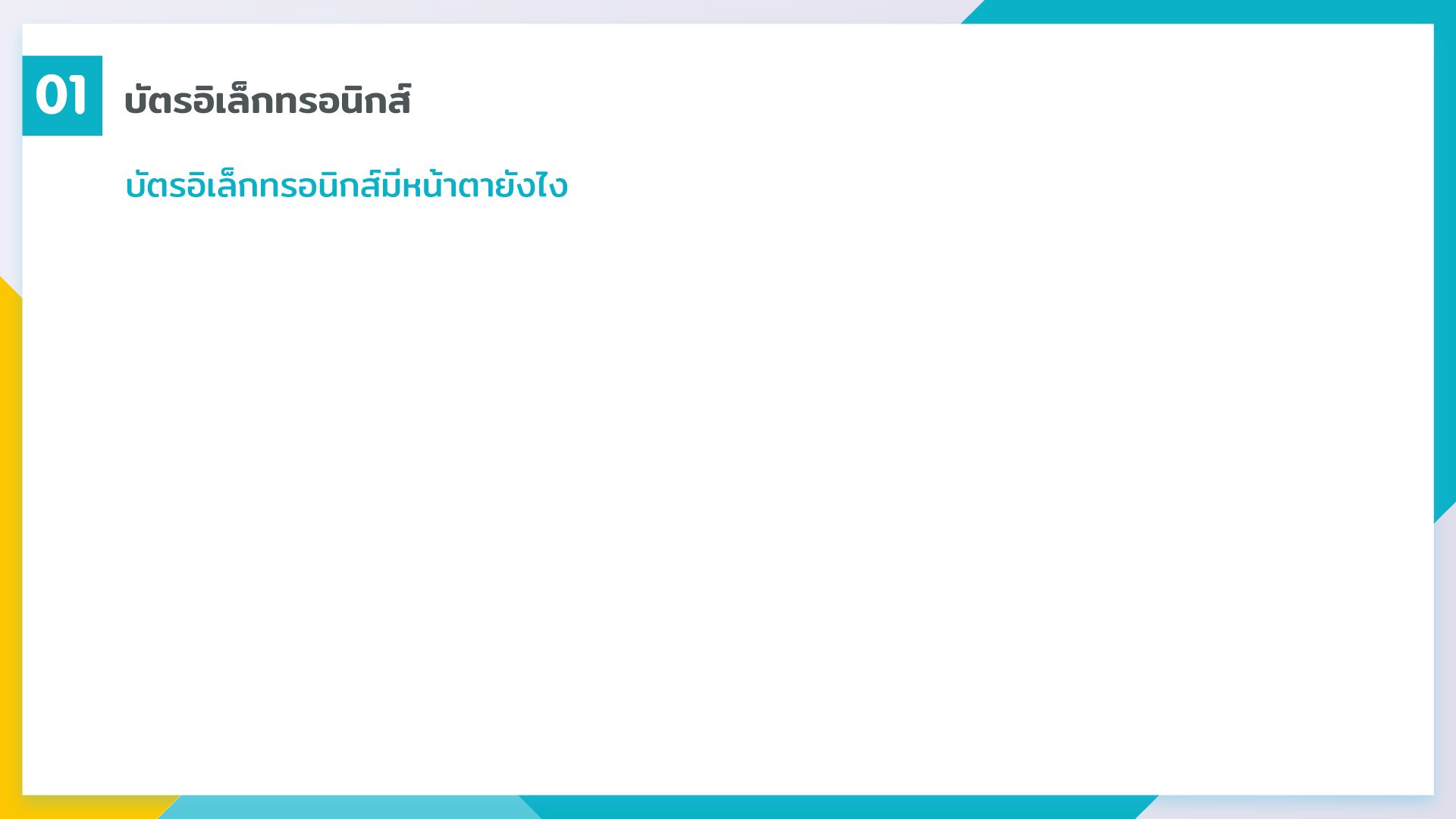 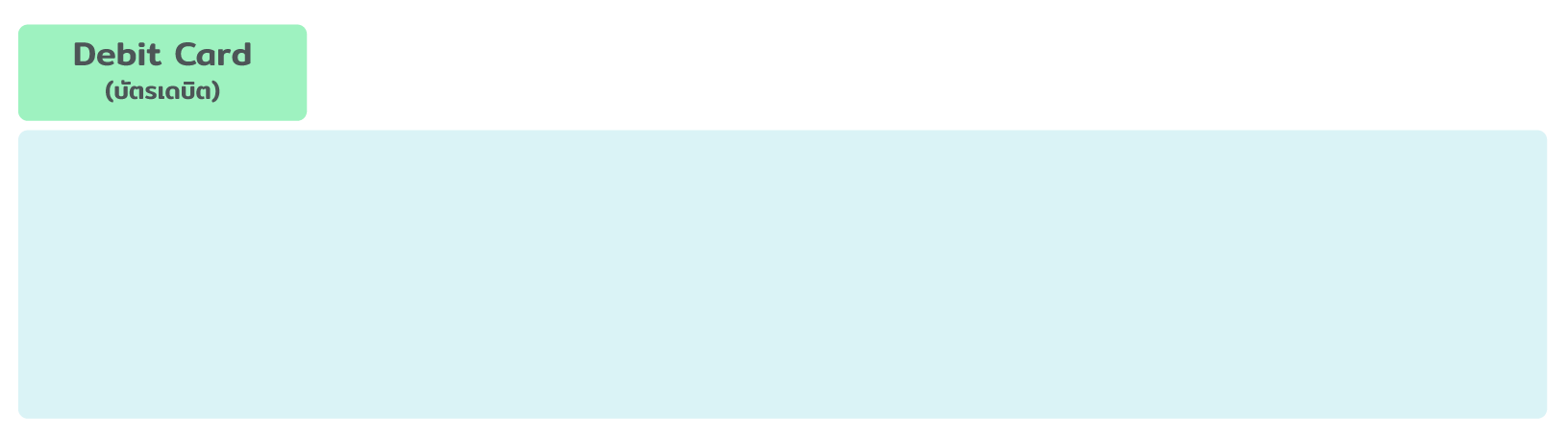 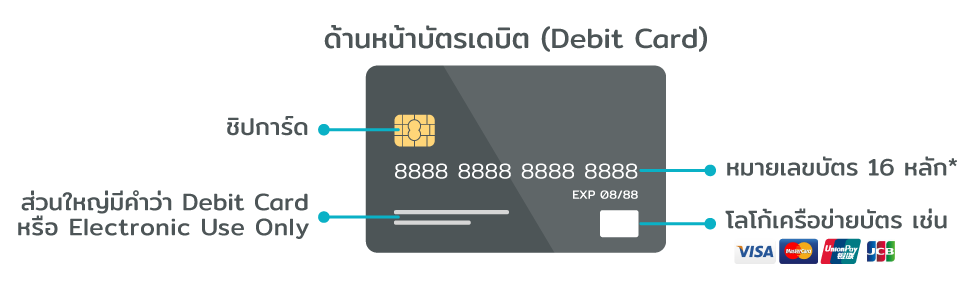 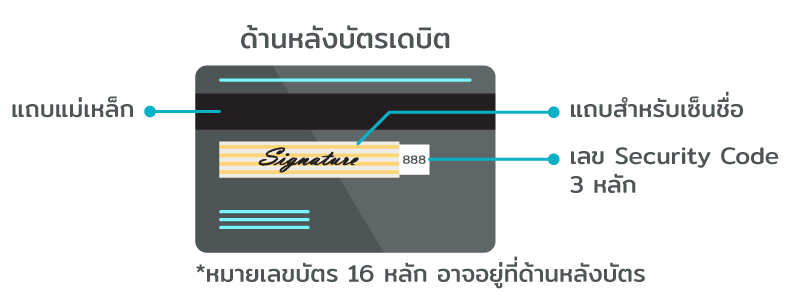 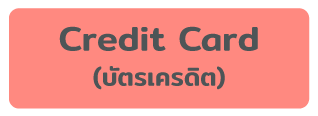 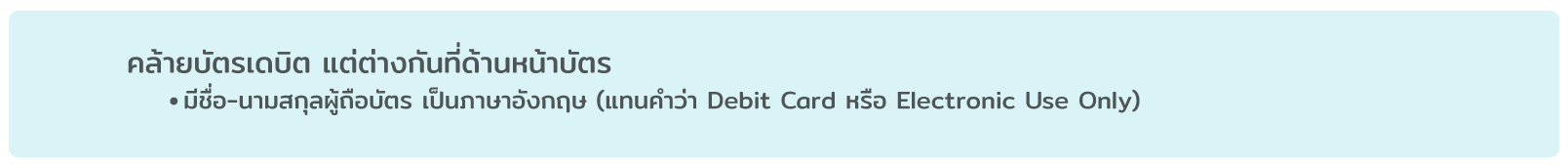 9
[Speaker Notes: บทพูด    
บัตรเดบิตและบัตรเครดิตมีหน้าตาคล้ายกัน ดังนี้
ด้านหน้าของบัตรเดบิต  
มีชิปการ์ดไว้เก็บข้อมูลผู้ถือบัตร ซึ่งสามารถป้องกันการคัดลอกข้อมูล (สกิมมิ่ง) ได้
มีคำว่า Debit Card หรือ Electronic Use Only
มีหมายเลขบัตร 16 หลัก ซึ่งอาจอยู่ที่ด้านหน้าหรือด้านหลังบัตรก็ได้
มีโลโก้เครือข่ายบัตร เช่น Visa, MasterCard, UnionPay
ด้านหลังของบัตรเดบิต  ประกอบด้วย
แถบแม่เหล็ก
แถบสำหรับเซ็นชื่อ
เลข Security Code 3 หลัก  ซึ่งต้องปกปิดไว้เป็นความลับ
ส่วนบัตรเครดิตจะมีจุดแตกต่างจากบัตรเดบิตในด้านหน้าบัตร คือ
มีชื่อ-นามสกุลผู้ถือบัตรเป็นภาษาอังกฤษ (แทนคำว่า Debit Card หรือ Electronic Use Only)
มีโลโก้ผู้ออกบัตร]
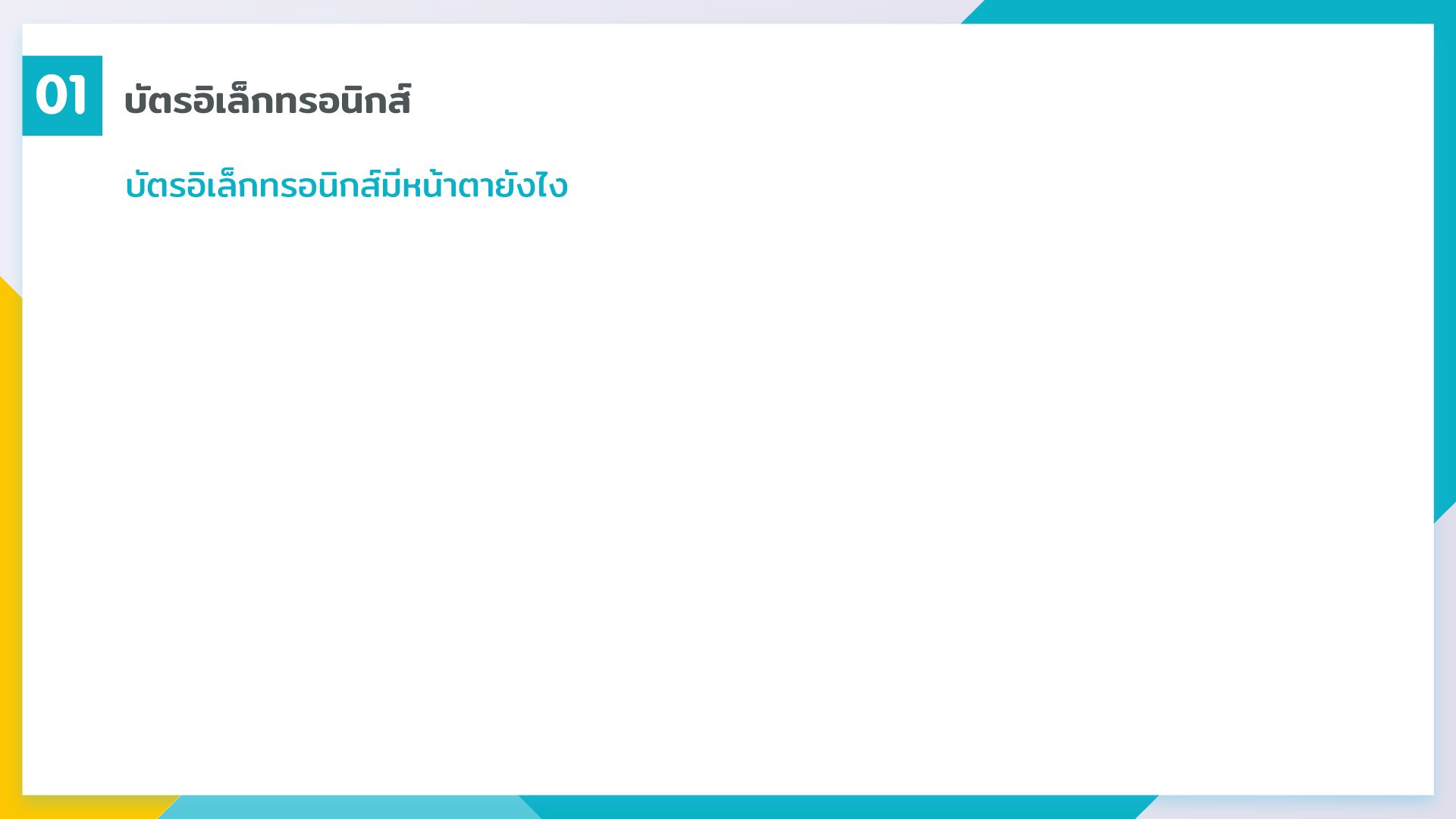 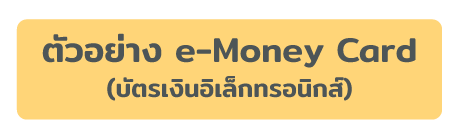 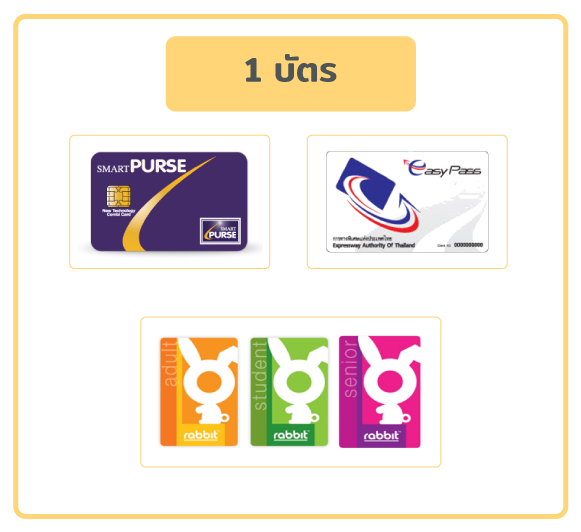 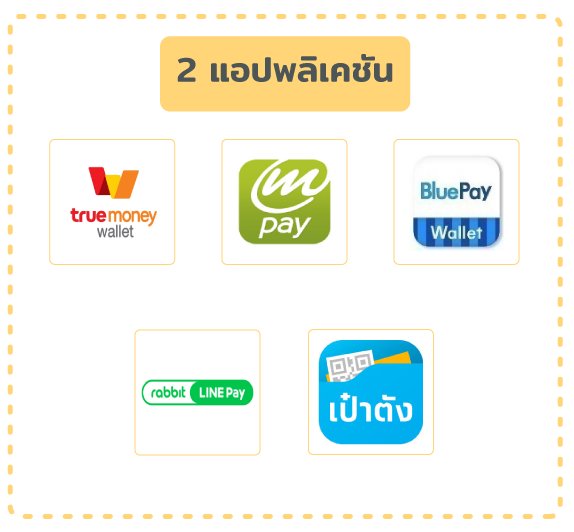 10
[Speaker Notes: บทพูด  
e-Money มีชื่อเรียกแตกต่างกันไป เช่น  e-Purse, e-Wallet, e-Cash หรือ Mobile Money โดยอาจอยู่ในรูปของบัตรอิเล็กทรอนิกส์ หรือแอปพลิเคชันก็ได้ 
ตัวอย่างของ e-Money ในรูปแบบบัตรอิเล็กทรอนิกส์ 
เช่น บัตรซื้อของในร้านสะดวกซื้อ บัตรทางด่วน บัตรโดยสารรถไฟฟ้า
แบบที่สอง คือ e-Money ในรูปแบบแอปพลิเคชันในสมาร์ตโฟน 
เช่น TrueMoney wallet, mPay, BluePay, Rabbit LINE Pay , เป๋าตัง]
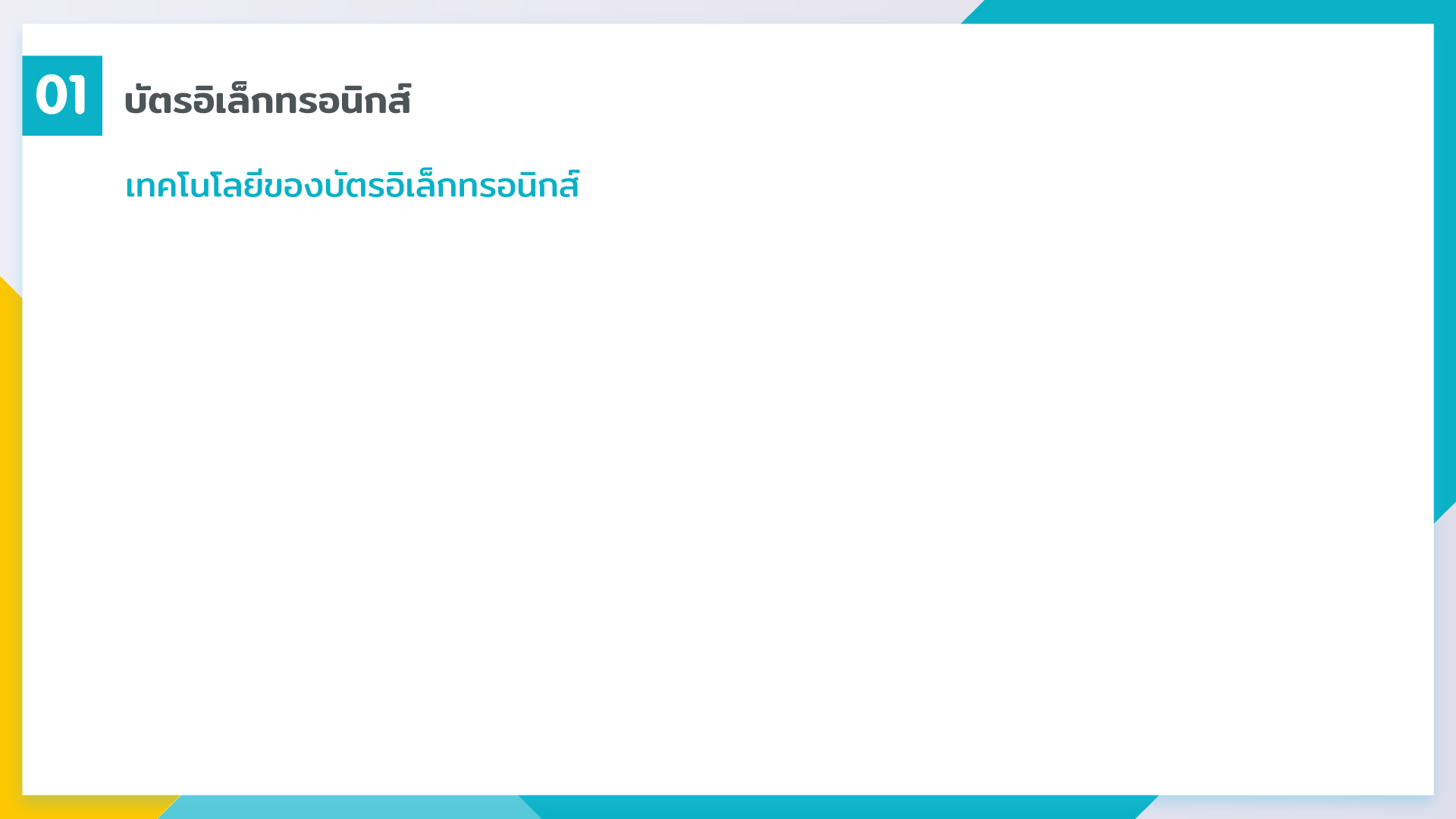 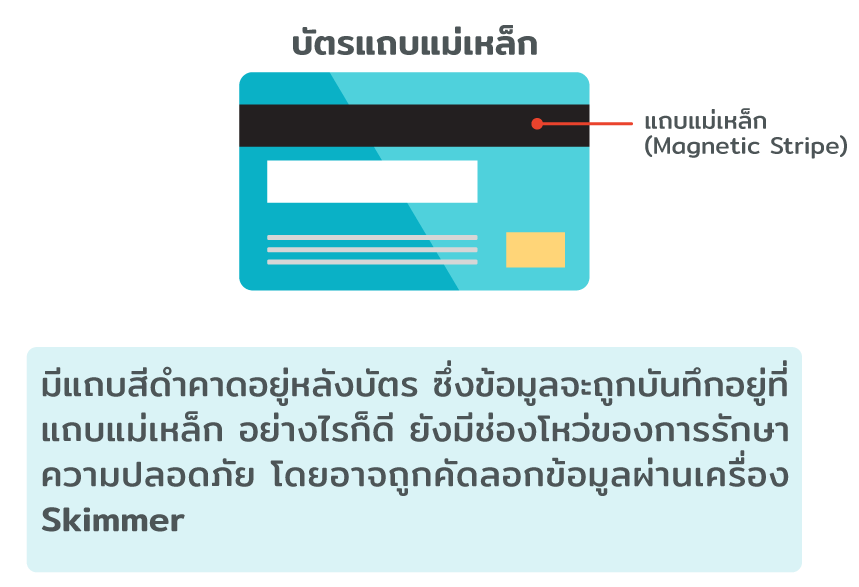 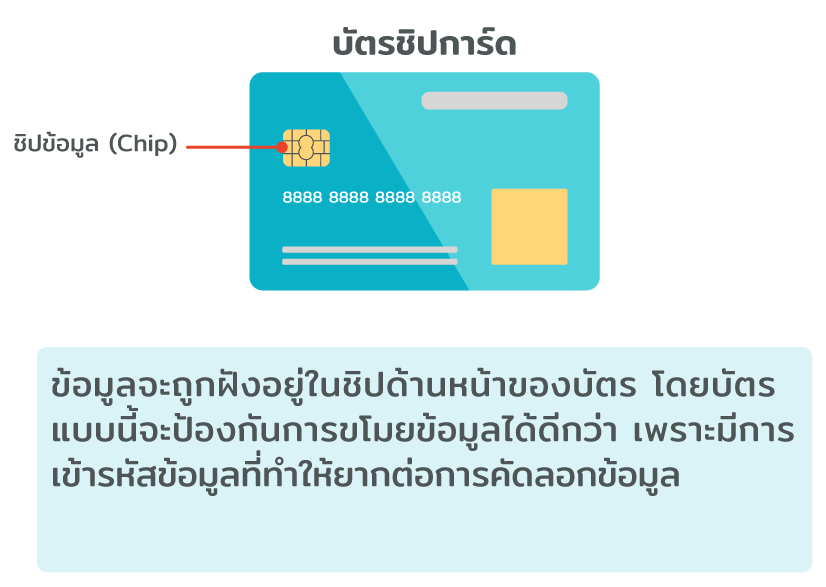 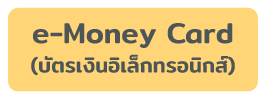 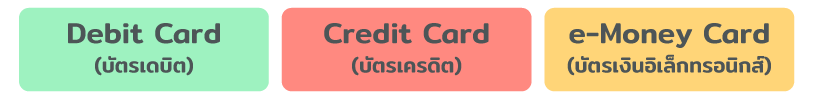 11
[Speaker Notes: บทพูด  
เมื่อรู้จักบัตรอิเล็กทรอนิกส์แต่ละประเภทแล้ว มาทำความรู้จักเทคโนโลยีของบัตรอิเล็กทรอนิกส์ว่ามีระบบรักษาความปลอดภัยกันอย่างไร ที่จะทำให้เราสามารถใช้งานได้อย่างปลอดภัยไร้กังวล ซึ่งในปัจจุบัน แบ่งออกเป็น 2 ประเภท คือ 
บัตรชิปการ์ด บัตรประเภทนี้จะบันทึกข้อมูลอยู่ในชิปด้านหน้าของบัตร โดยจะป้องกันการขโมยข้อมูลได้ดีกว่าบัตรแถบแม่เหล็ก เพราะมีการเข้ารหัสข้อมูลที่ทำให้ยากต่อการปลอมแปลงบัตร (Counterfeit Card fraud) และการโจรกรรมข้อมูล (Skimming) นำไปทำบัตรปลอม
บัตรแถบแม่เหล็ก มีลักษณะเป็นแถบสีดำคาดอยู่หลังบัตร กว้างประมาณ 1 เซนติเมตร ซึ่งข้อมูลของผู้ถือบัตรจะถูกบันทึกอยู่ที่แถบแม่เหล็ก อย่างไรก็ดี ยังมีช่องโหว่ของการรักษาความปลอดภัยโดยอาจถูกคัดลอกข้อมูลผ่านเครื่อง Skimmer และนำไปทำบัตรปลอมได้
ปัจจุบัน บัตรเดบิต และบัตรเครดิต รุ่นใหม่ถูกเปลี่ยนเป็นแบบใช้ชิปข้อมูลทั้งหมดแล้ว เพื่อยกระดับมาตรฐานความปลอดภัยการทำธุรกรรมการเงิน และป้องกันความเสี่ยงจากภัยไซเบอร์ที่เพิ่มขึ้น
บัตร e-Money ยังมีทั้งแบบชิปข้อมูลและแถบแม่เหล็ก]
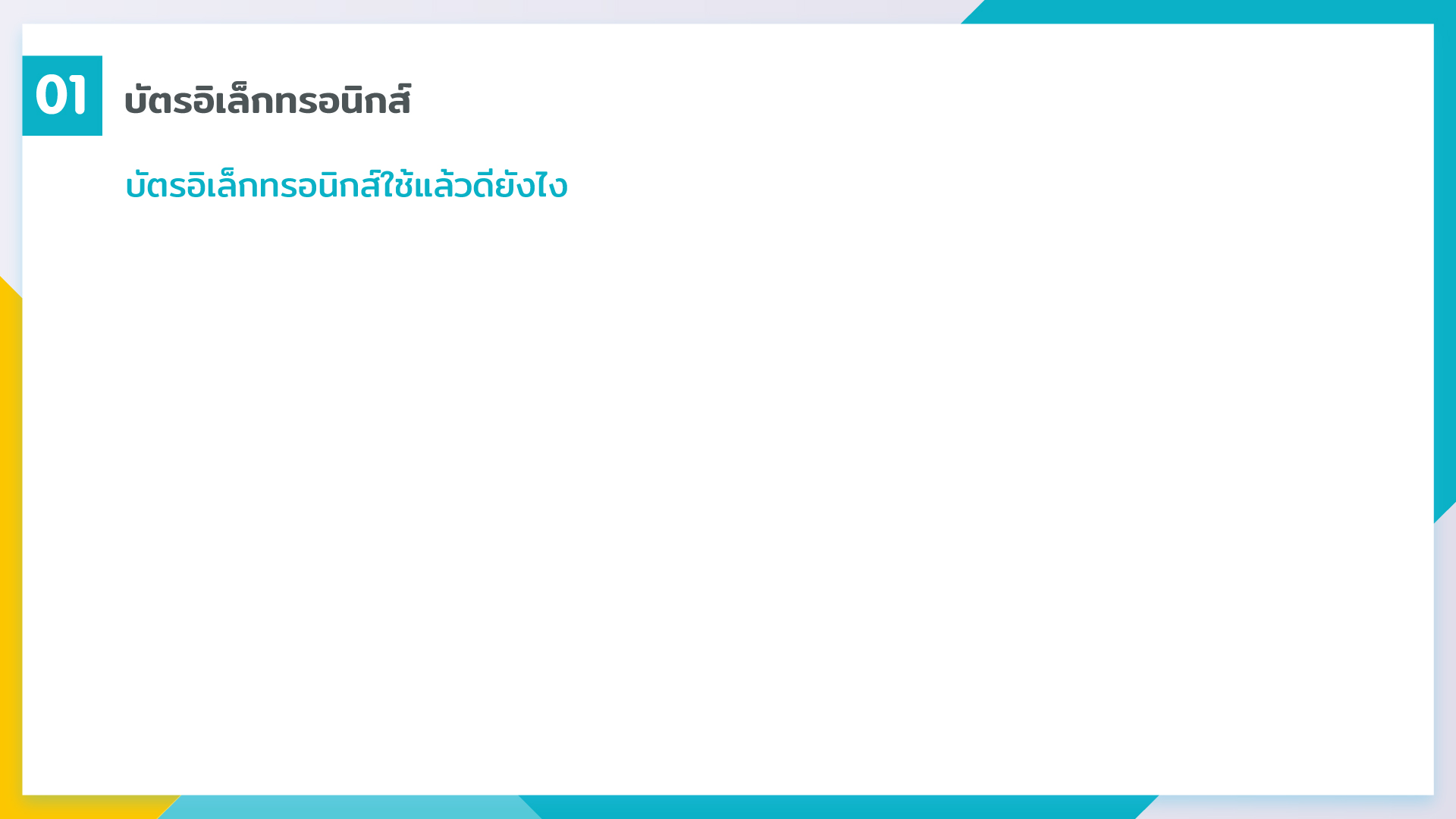 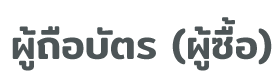 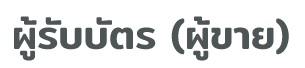 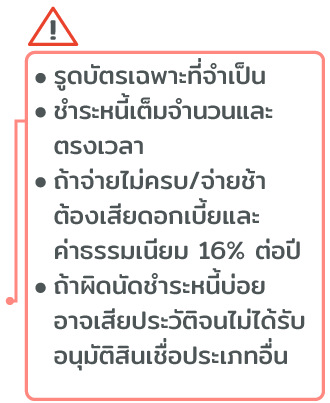 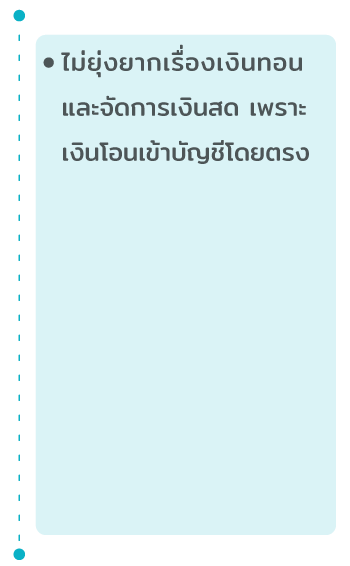 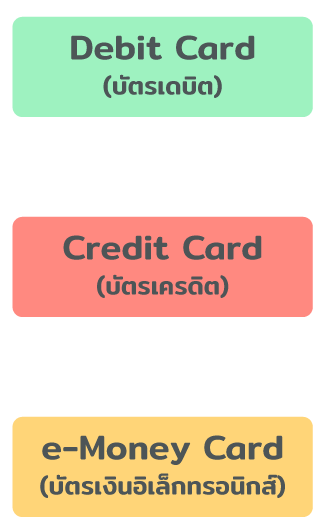 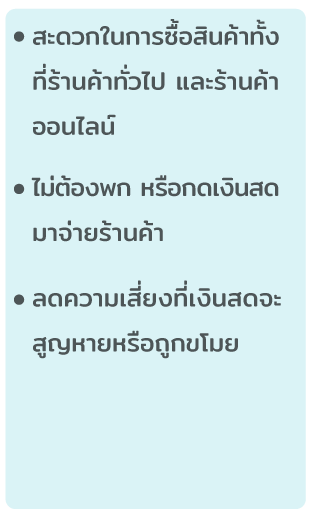 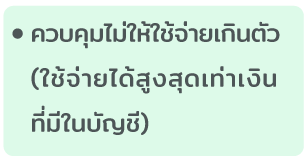 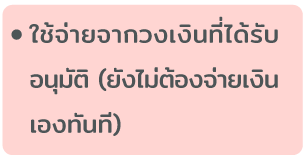 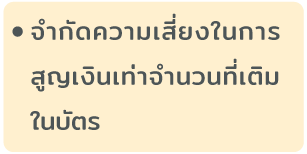 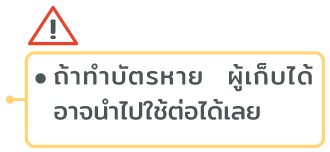 12
[Speaker Notes: บทพูด  
บัตรอิเล็กทรอนิกส์ใช้แล้วดียังไง 
  บัตรอิเล็กทรอนิกส์ทั้ง 3 ประเภท ช่วยให้ผู้ถือบัตร (ผู้ซื้อ)
สะดวกในการซื้อสินค้าทั้งที่ร้านค้าทั่วไป และร้านค้าออนไลน์ 
ไม่ต้องพกเงินสดหรือกดเงินสดมาจ่ายร้านค้า และ
ลดความเสี่ยงที่เงินสดจะสูญหายหรือถูกขโมย
 นอกจากนี้ บัตรแต่ละประเภทยังมีลักษณะเฉพาะที่แตกต่างกันไป
  บัตรเดบิต ควบคุมไม่ให้ใช้จ่ายเกินตัว (ใช้จ่ายได้สูงสุดเท่าเงินที่มีในบัญชี) 
  บัตรเครดิต ใช้จ่ายจากวงเงินที่ได้รับอนุมัติ (ยังไม่ต้องจ่ายเงินเองทันที) 
  บัตร e-Money จำกัดความเสี่ยงในการสูญเงินเท่าจำนวนที่เติมในบัตร จึงมีความเสี่ยงที่จะสูญเงินน้อยกว่าการใช้บัตรเดบิตหรือบัตรเครดิต เพราะเงินที่เติมไว้ใน e-Money สามารถจำกัดจำนวนให้น้อยกว่าเงินในบัญชีเงินฝากที่ผูกกับบัตรเดบิต หรือวงเงินบัตรเครดิตที่ได้รับอนุมัติ
ส่วนผู้รับบัตร (ผู้ขาย) ได้ประโยชน์ คือ 
  ไม่ยุ่งยากเรื่องเงินทอนและจัดการเงินสดในแต่ละวัน เพราะเงินโอนเข้าบัญชีโดยตรง
อย่างไรก็ตาม ในการใช้บัตรอิเล็กทรอนิกส์แต่ละประเภท ผู้ใช้งานต้องระมัดระวังดังนี้ 
บัตรเครดิต แม้ผู้ถือบัตรจะได้สิทธิประโยชน์ เช่น ที่จอดรถในห้างสรรพสินค้า ใช้คะแนนสะสมแลกส่วนลดหรือแลกสินค้า แต่คุณควร
  รูดบัตรเฉพาะที่จำเป็น และควรชำระหนี้เต็มจำนวนและตรงเวลา
  ถ้าจ่ายไม่ครบหรือจ่ายช้า จะต้องเสียดอกเบี้ยและค่าธรรมเนียมสูงถึง 16% ต่อปี 
  ถ้าผิดนัดชำระหนี้บ่อยครั้ง อาจเสียประวัติจนส่งผลให้ไม่ได้รับอนุมัติสินเชื่อประเภทอื่น 
บัตร e-Money ควรเก็บรักษาบัตรให้ดี เพราะถ้าทำบัตรหาย ผู้เก็บได้สามารถนำไปใช้ต่อได้เลย]
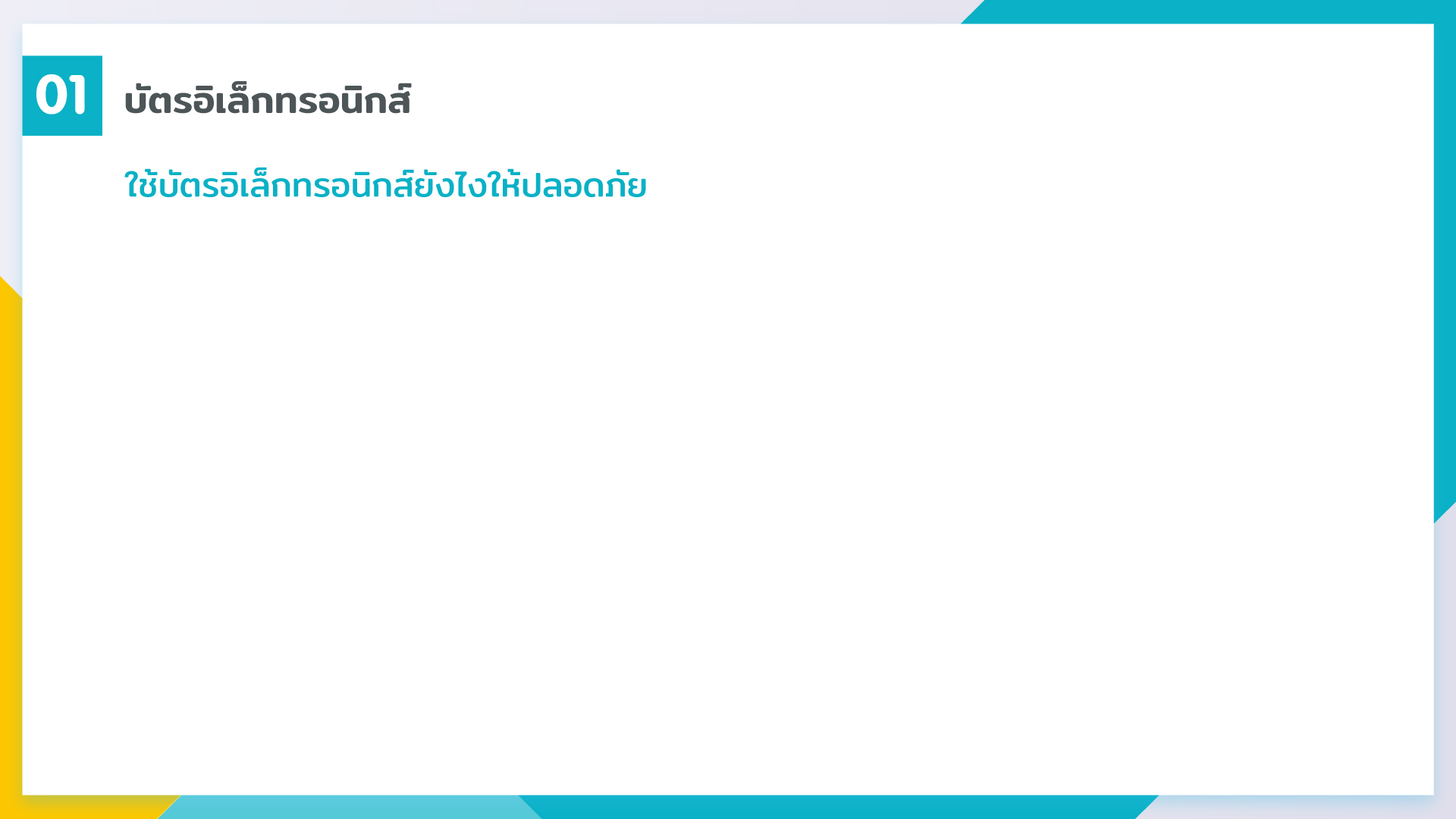 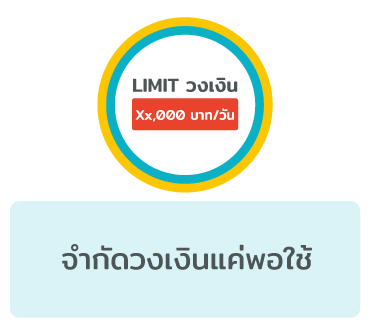 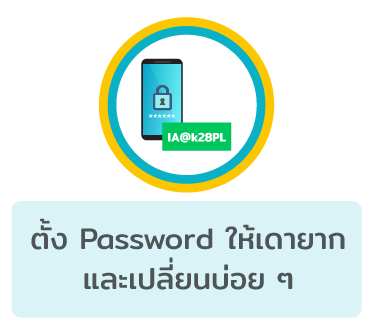 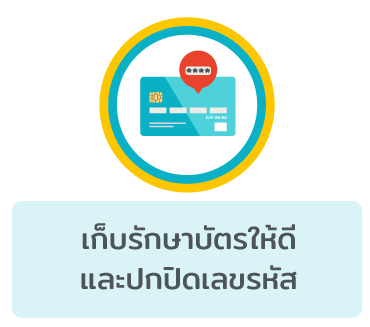 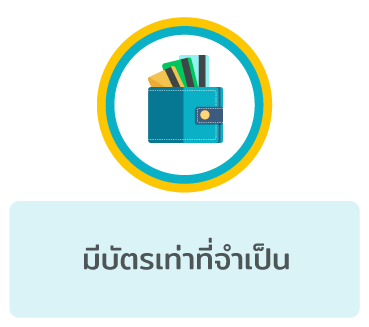 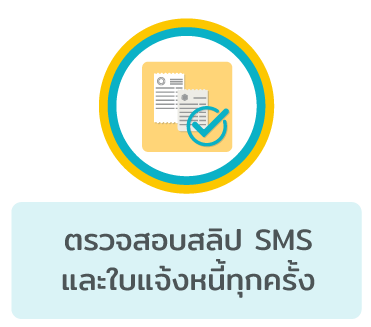 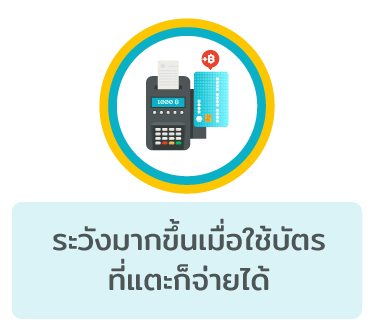 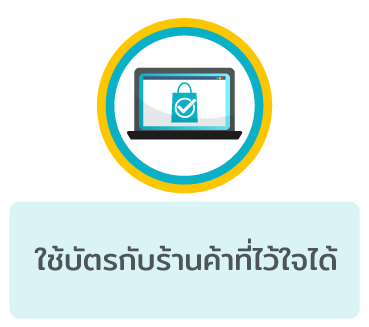 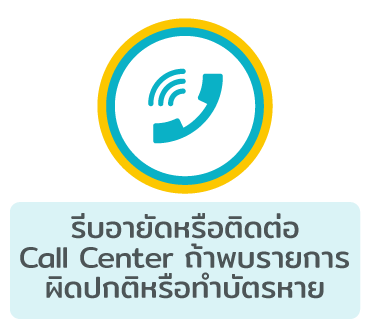 13
[Speaker Notes: บทพูด  
เทคนิคช่วยสร้างความมั่นใจในการใช้บัตรอิเล็กทรอนิกส์ทุกประเภทให้ปลอดภัย
มีบัตรเท่าที่จำเป็น เพราะหากมีบัตรจำนวนมากก็เสี่ยงต่อการหลงลืมว่าเก็บไว้ที่ไหน โดยเฉพาะบัตรที่ไม่ได้ใช้เป็นประจำ หากสูญหายก็อาจลืมอายัดบัตรทำให้มิจฉาชีพนำไปใช้งานได้ 
เก็บรักษาบัตรให้ดีและปกปิดเลขรหัส เช่น รหัส PIN เลข Security Code หลังบัตร และไม่ถ่ายรูปบัตรลง Social Media เพื่อป้องกันการขโมยข้อมูลบัตร
ตั้ง Password ให้เดายาก และเปลี่ยนบ่อย ๆ
จำกัดวงเงินแค่พอใช้ เพื่อลดความเสี่ยงหากบัตรหายหรือถูกขโมย
ใช้บัตรกับร้านค้าที่ไว้ใจได้ เช่น ก่อนซื้อของออนไลน์ ควรหาข้อมูลร้านค้านั้นจากรีวิวของผู้ที่เคยใช้บริการมาก่อน
ระวังมากขึ้นเมื่อใช้บัตรที่แตะก็จ่ายได้ เพราะถ้าทำบัตรหาย ผู้ที่เก็บบัตรของคุณได้อาจนำไปใช้ต่อ โดยไม่ต้องเซ็นชื่อหรือใส่รหัสอะไรเลย 
ตรวจสอบความถูกต้องของสลิป SMS แจ้งการใช้บัตร และใบแจ้งหนี้ทุกครั้ง 
รีบอายัดหรือติดต่อ Call Center ของธนาคาร/ผู้ออกบัตรทันที ถ้าพบรายการผิดปกติหรือทำบัตรหาย เพราะผู้ถือบัตรอาจต้องรับผิดชอบยอดใช้จ่ายที่เกิดขึ้นก่อนแจ้งอายัด นอกจากนี้ ควรจดหรือจำเบอร์ Call Center ของบัตรที่ใช้บริการสำหรับติดต่อในยามฉุกเฉิน]
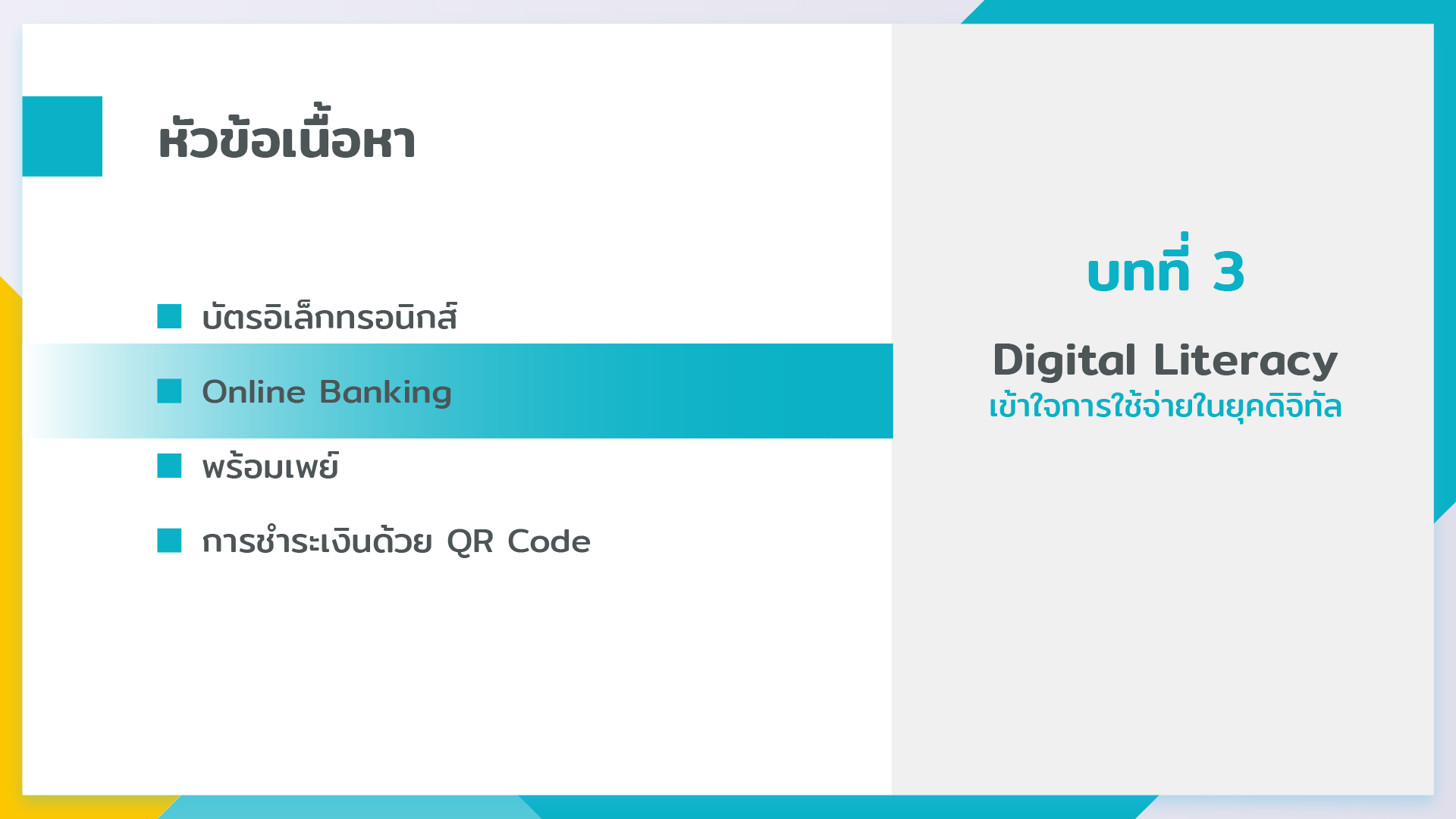 14
14
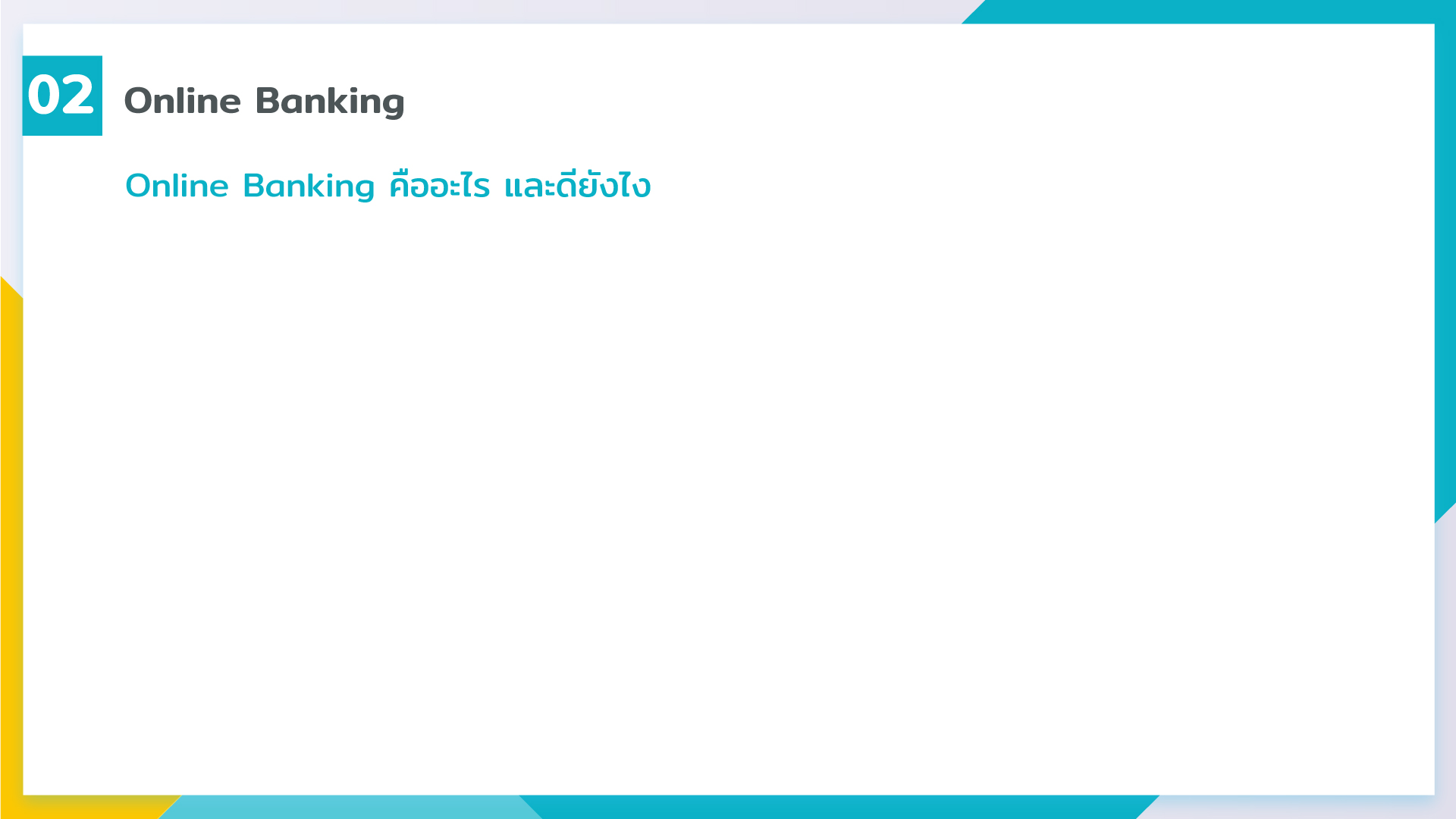 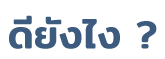 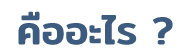 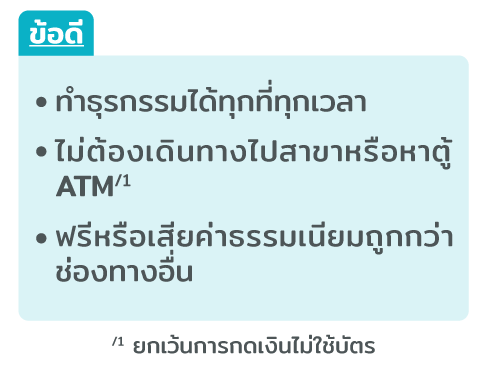 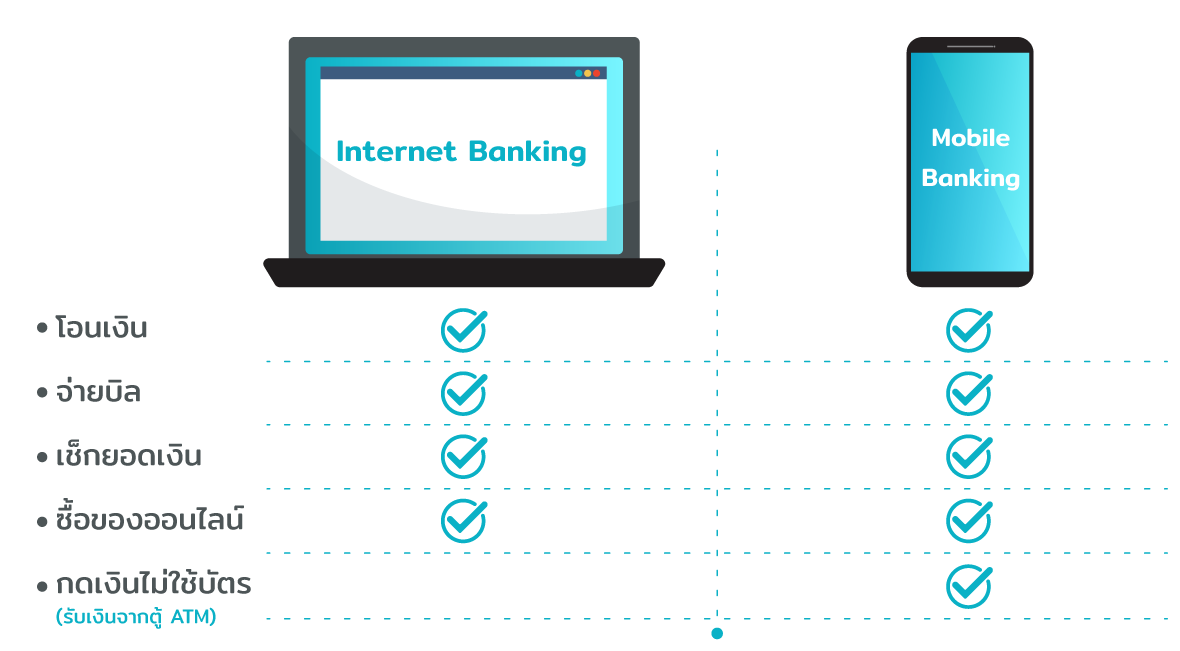 15
[Speaker Notes: บทพูด  
Online Banking คืออะไร
เป็นบริการทางการเงินผ่านเว็บไซต์หรือแอปพลิเคชันของธนาคารที่เปิดบัญชีเงินฝากไว้ 
ช่วยให้ทำรายการสะดวกยิ่งขึ้น เช่น โอนเงิน จ่ายบิล เช็กยอดเงินในบัญชี ซื้อของออนไลน์ หรือใช้กดเงินจากตู้ ATM โดยไม่ต้องใช้บัตร ATM
สามารถทำรายการได้ทั้งจากเครื่องคอมพิวเตอร์ เรียกว่า Internet Banking และจากสมาร์ตโฟน เรียกว่า Mobile Banking
ข้อดีของ Online Banking คือ 
ทำรายการได้ทุกที่ ทุกเวลา 
ไม่ต้องเดินทางไปสาขาหรือหาตู้ ATM ยกเว้นการกดเงินโดยไม่ใช้บัตรซึ่งผู้รับบริการต้องใช้ Mobile banking ร่วมกับตู้ ATM
ฟรีหรือเสียค่าธรรมเนียมถูกกว่าการทำรายการผ่านช่องทางอื่น]
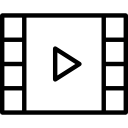 เหตุผลที่เขารู้จักคุณดี ทั้ง ๆ ที่เจอกันครั้งแรก
ที่มา: www.safeinternetbanking.be
16
[Speaker Notes: ผู้สอนเปิด Clip เหตุผลที่เขารู้จักคุณดี ทั้ง ๆ ที่เจอกันครั้งแรก https://youtu.be/tGqkOw7k0rE (2.28 นาที) ให้ผู้เรียนชม (ที่มา: www.safeinternetbanking.be) ก่อนเข้าสู่เนื้อหาใช้ Online Banking ยังไงให้ปลอดภัย
บทพูด
ผู้สอนสรุปให้ผู้เรียนฟังว่า หากเราเปิดเผยข้อมูลส่วนตัวโดยเฉพาะเรื่องที่เกี่ยวกับการเงินไว้ใน Social Media จะทำให้คนอื่นรวมทั้งมิจฉาชีพสามารถเข้าถึงข้อมูลเหล่านั้น และอาจถูกขโมยเงินในบัญชีได้]
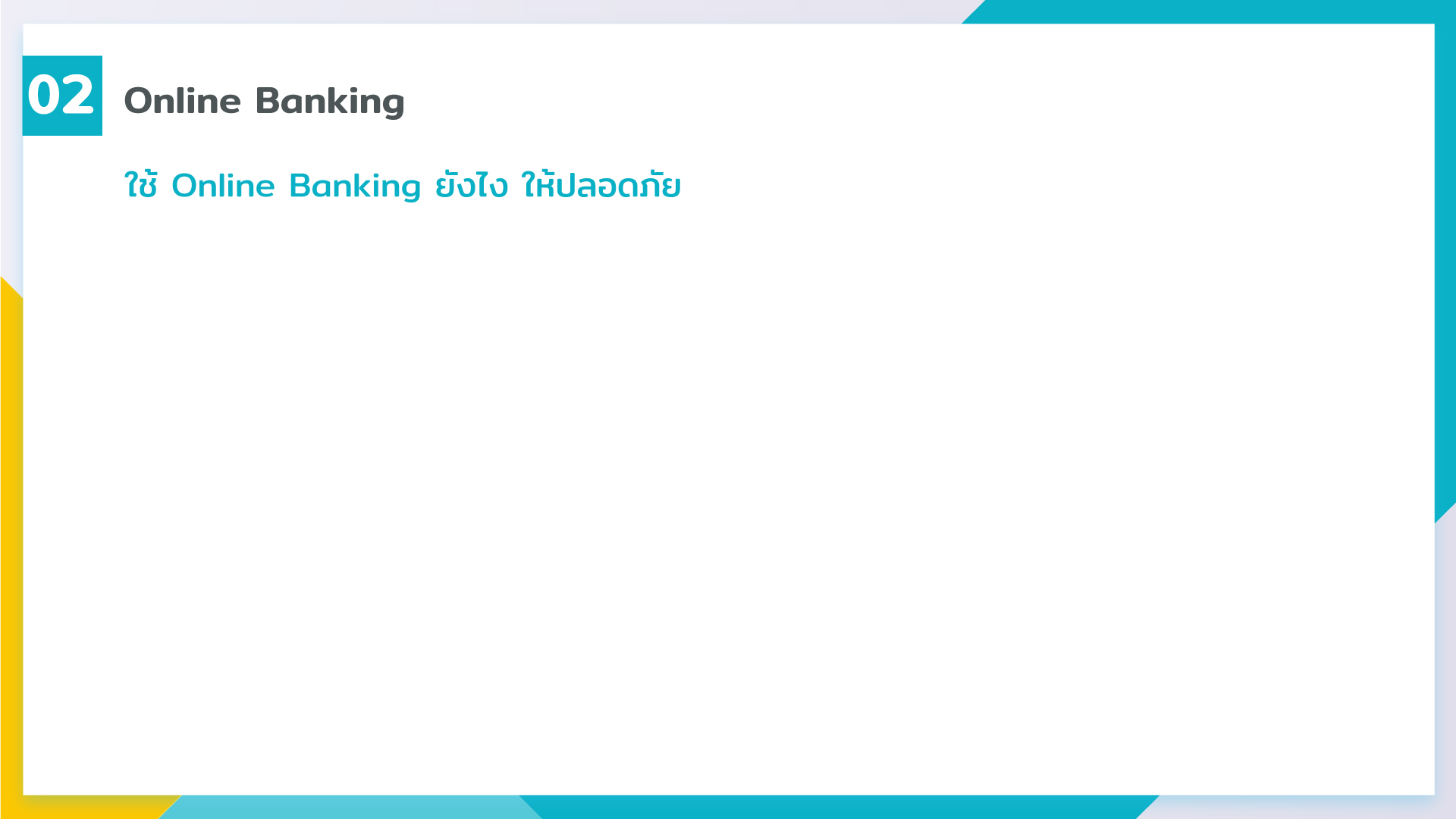 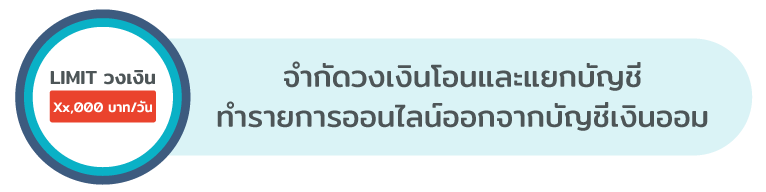 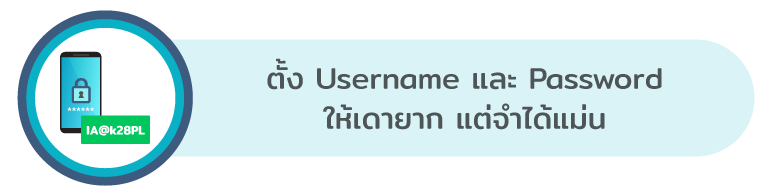 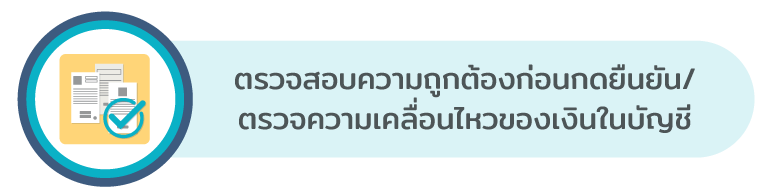 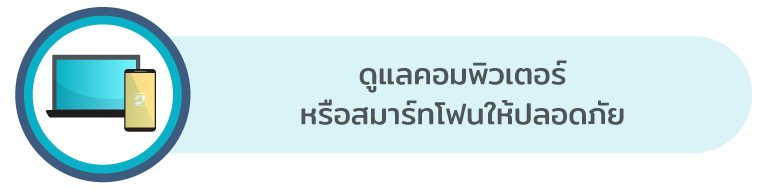 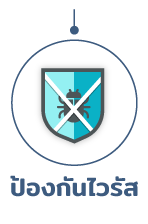 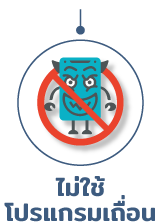 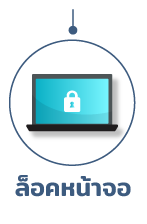 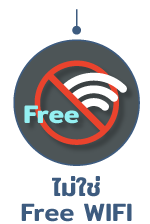 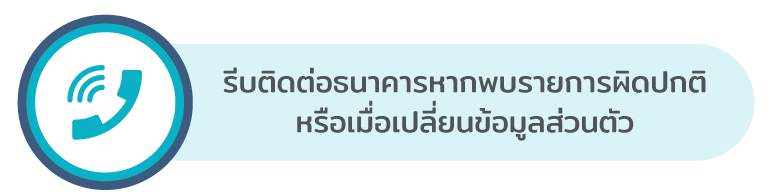 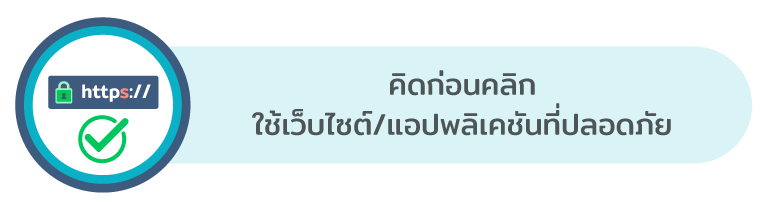 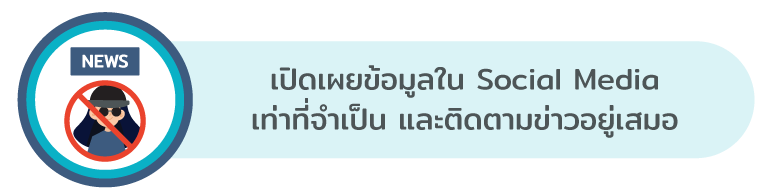 17
[Speaker Notes: บทพูด   
นอกจากต้องรอบคอบ มีสติ และละเอียดถี่ถ้วนในการใช้งานแล้ว คุณควรป้องกันภัยที่มาจากโลกออนไลน์ ดังนี้
จำกัดวงเงินการโอนต่อครั้งหรือต่อวัน และแยกบัญชีที่ใช้ทำรายการออนไลน์ออกจากบัญชีเงินออม เพื่อลดความเสียหายหากถูกขโมยเงิน 
ดูแลคอมพิวเตอร์หรือสมาร์ตโฟนให้ปลอดภัย เพื่อป้องกันโจรคัดลอกข้อมูลโดย
ใช้โปรแกรมป้องกันไวรัส
ไม่ใช้โปรแกรมเถื่อน  ไม่ Jailbreak/Root สมาร์ตโฟน
ตั้งรหัสล็อคหน้าจอ
ใช้ 3G, 4G ในการทำรายการทางการเงินแทน Free WiFi  หรือหลีกเลี่ยงการใช้คอมพิวเตอร์สาธารณะ เพราะอาจถูกดักจับ Username และ Password หรืออนุญาตให้เครื่องจำข้อมูลโดยไม่ตั้งใจ
คิดก่อนคลิก-ใช้เว็บไซต์/แอปพลิเคชันที่ปลอดภัย 
ก่อนเปิดลิงก์ ไฟล์แนบ หรือดาวน์โหลดแอปพลิเคชันที่ผู้ส่งอ้างว่าเป็นธนาคาร ต้องตรวจสอบให้ดีว่าผู้ส่งเป็นธนาคารจริงหรือไม่ 
พิมพ์ชื่อเว็บไซต์ธนาคารเองแทนการค้นหาด้วย Google ซึ่งสามารถสังเกตเว็บไซต์ที่ปลอดภัยได้จาก https://.... ที่มีรูปแม่กุญแจล็อก เพื่อหลีกเลี่ยงเว็บไซต์ปลอมที่หลอกขโมยข้อมูล
ดาวน์โหลดแอปพลิเคชันด้วยตนเองผ่านทาง App Store หรือ Google Play หรือให้เจ้าหน้าที่ธนาคารแนะนำ
ตั้ง Username หรือ Password ให้เดายาก แต่จำได้แม่น 
เปลี่ยน Password สม่ำเสมอ
เมื่อเลิกใช้งานอย่าลืม Log out ทุกครั้ง 
อย่าใช้ Password เดียวกันทุกที่ (Online Banking/อีเมล/Social Media)
ห้ามบอก Username หรือ Password แก่ผู้อื่น 
ไม่ตั้งค่าให้คอมพิวเตอร์หรือสมาร์ตโฟนจำ Password 
มีอีเมลสำรองสำหรับกู้คืนบัญชี หรือรีเซ็ต Password
ตรวจสอบความถูกต้องของรายการ
ตรวจก่อนยืนยันการทำรายการทุกครั้ง
ตรวจความเคลื่อนไหวของเงินในบัญชี ทั้งรายการใช้จ่าย การโอนเงิน และยอดเงินคงเหลือ ผ่าน SMS หรืออีเมลที่ลงทะเบียนให้ธนาคารแจ้งเตือน 
6.  รีบติดต่อธนาคารหากพบรายการผิดปกติ หรือเมื่อเปลี่ยนเบอร์โทรศัพท์ อีเมล หรือที่อยู่ 
7.  เปิดเผยข้อมูลส่วนตัวใน Social Media เท่าที่จำเป็น และติดตามข่าวสารอยู่เสมอ]
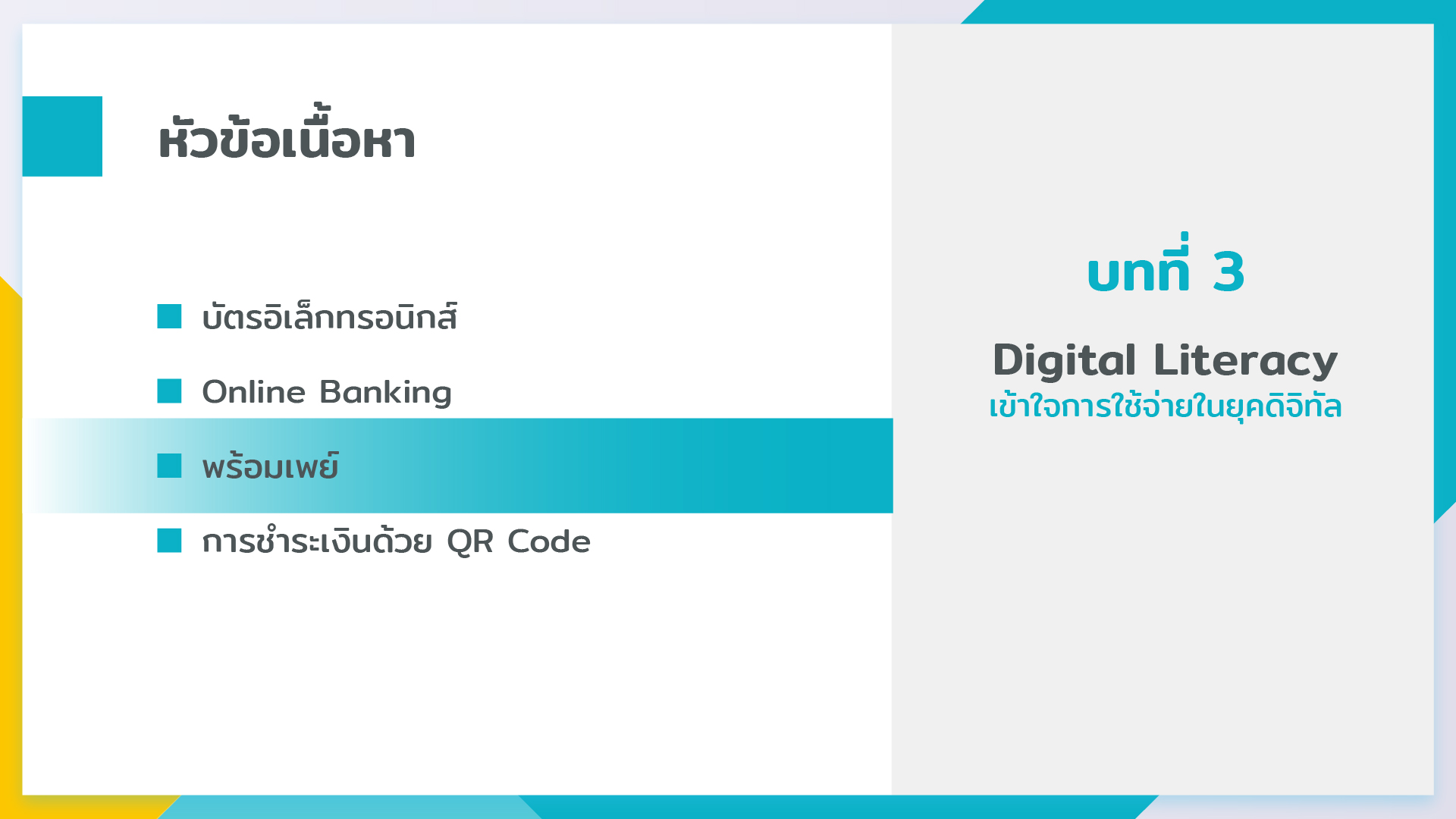 18
18
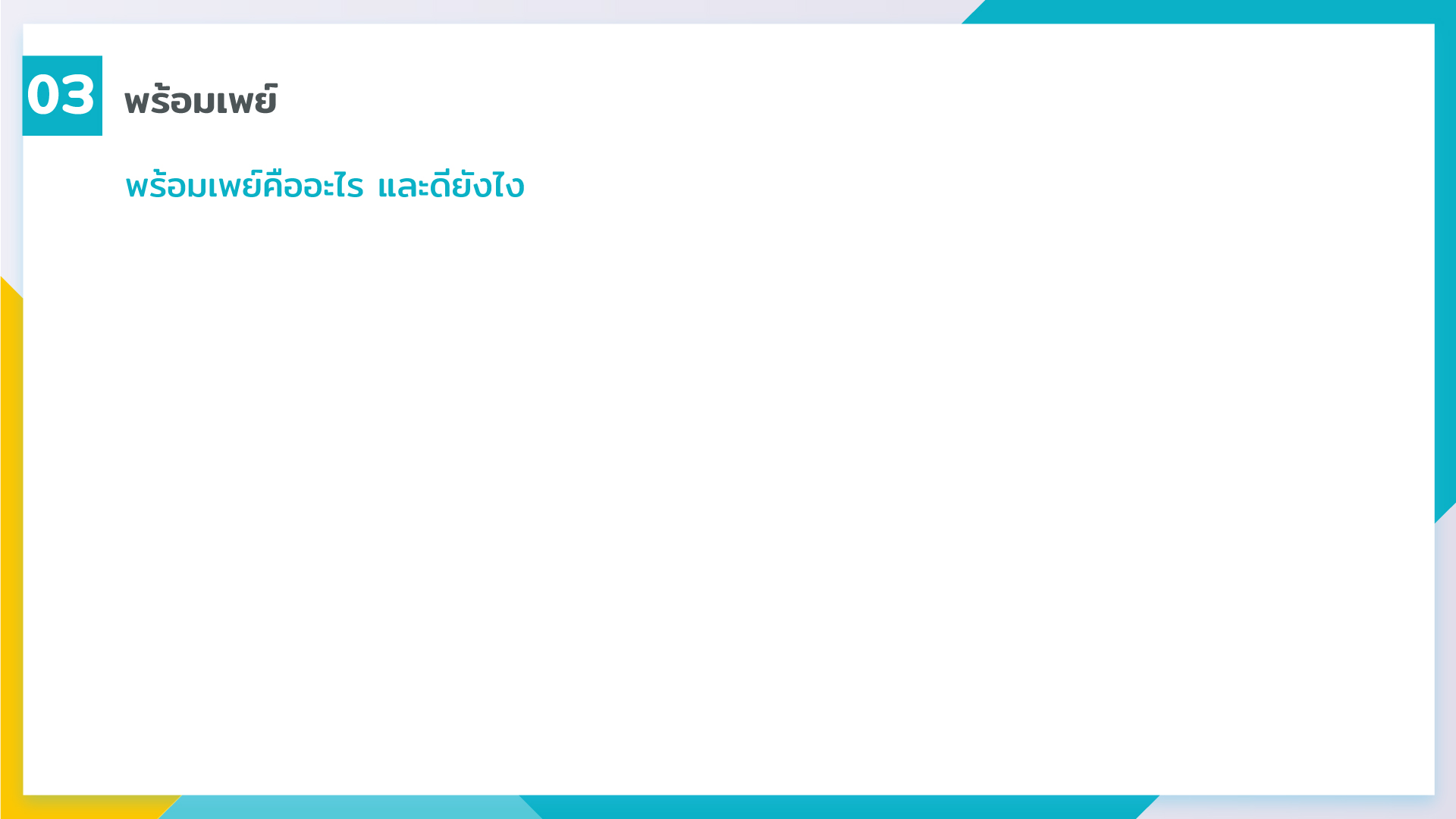 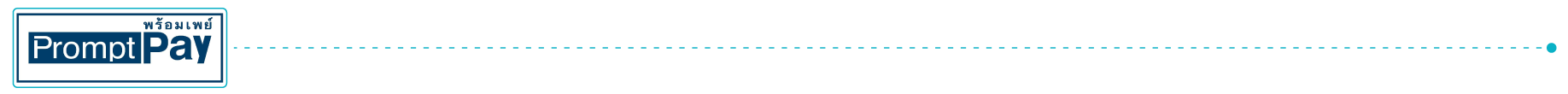 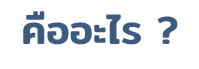 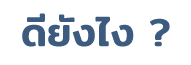 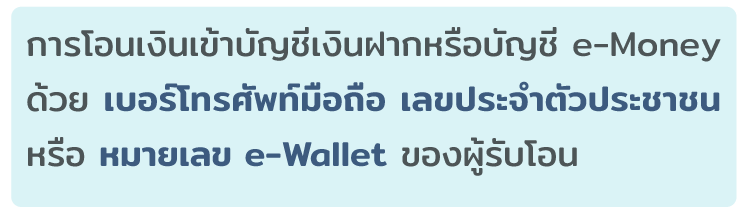 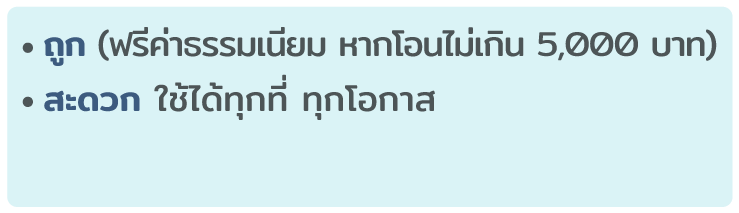 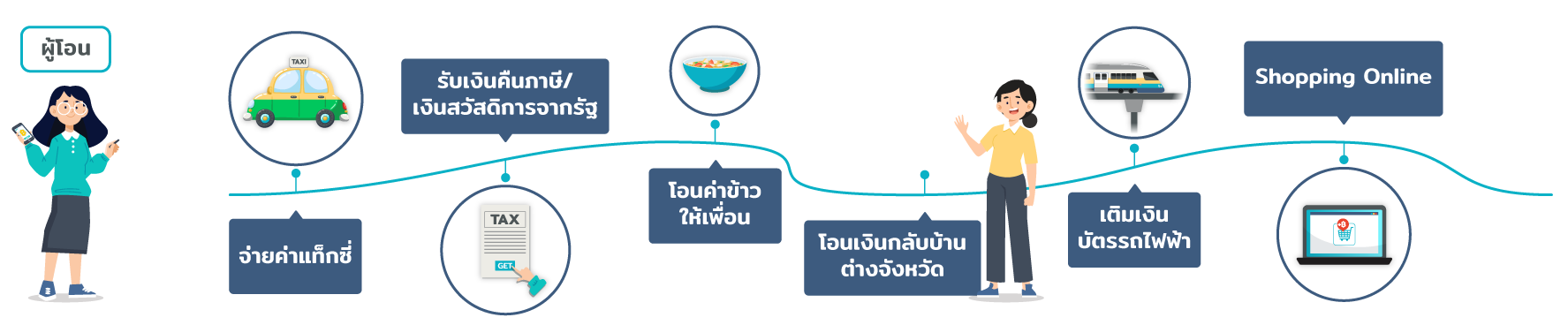 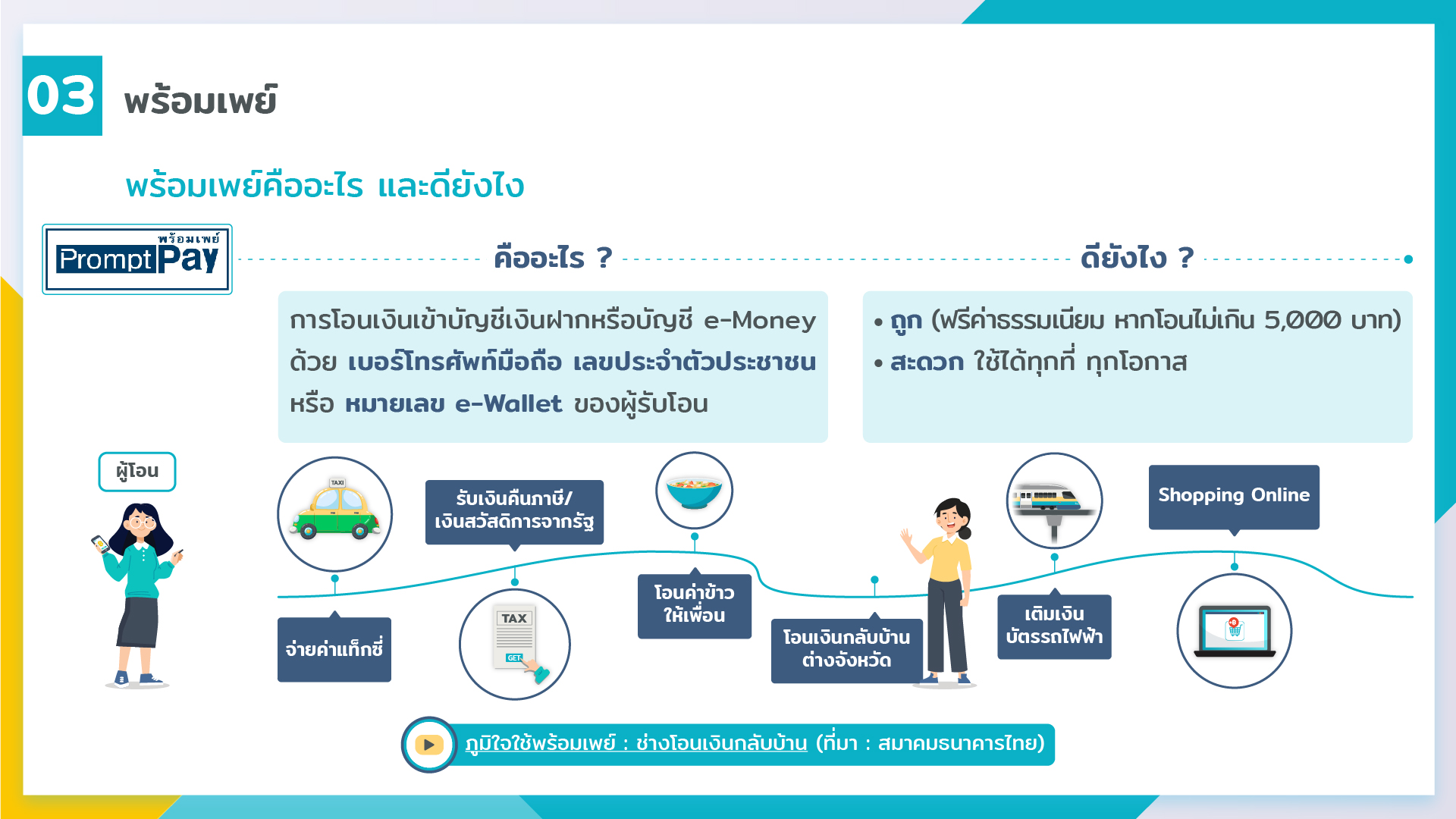 19
[Speaker Notes: บทพูด  
พร้อมเพย์คืออะไร
พร้อมเพย์เป็นการโอนเงินเข้าบัญชีเงินฝากหรือบัญชี e-Money ด้วยเบอร์โทรศัพท์มือถือ เลขประจำตัวประชาชน หรือหมายเลข e-Wallet ของผู้รับโอน
ใช้พร้อมเพย์ดียังไง 
ถูกกว่าการโอนผ่านระบบเดิมหรือโอนผ่านสาขา  
หากโอนเงินไม่เกิน 5,000 บาท ผู้โอนก็ไม่ต้องเสียค่าธรรมเนียม 
ผู้ใช้งานได้รับความสะดวกมากขึ้น เพราะสามารถใช้ได้ทุกที่ ทุกโอกาส
เช่น จ่ายค่าแท็กซี่ รับเงินคืนภาษี/สวัสดิการจากรัฐ โอนค่าข้าวให้เพื่อน โอนเงินกลับบ้านต่างจังหวัด เติมเงินรถไฟฟ้า ซื้อของออนไลน์
ผู้สอนเปิดคลิป ภูมิใจใช้พร้อมเพย์ : ช่างโอนเงินกลับบ้าน (31 วินาที)  
ตัวอย่างการโอนเงินพร้อมเพย์กลับบ้านในต่างจังหวัด ซึ่งลูกโอนเงินให้แม่โดยใช้เลขประจำตัวประชาชนของแม่ แทนการใช้เลขที่บัญชีเงินฝาก
เมื่อเห็นข้อดีของพร้อมเพย์แล้วอยากใช้บ้างต้องทำยังไง]
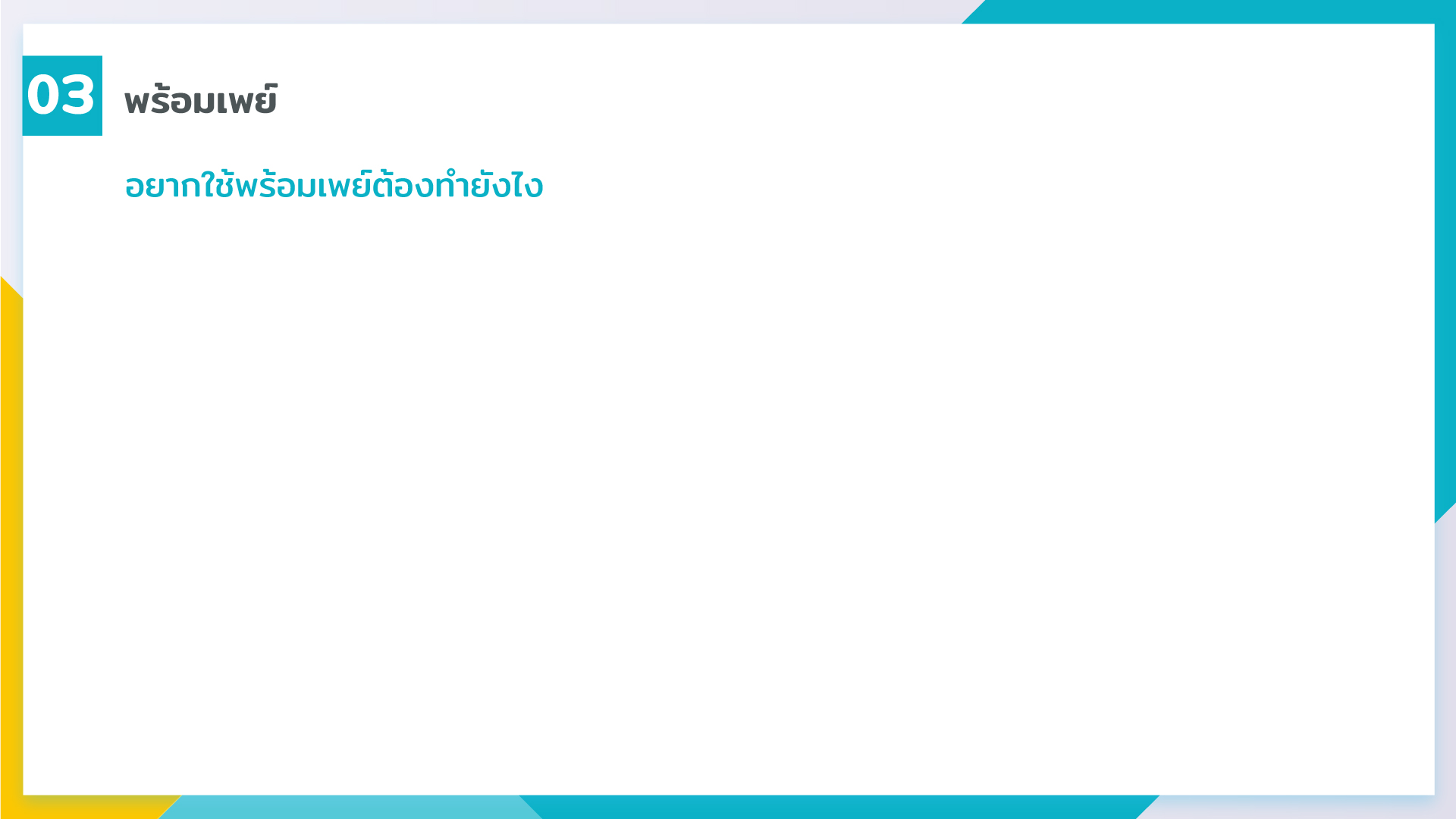 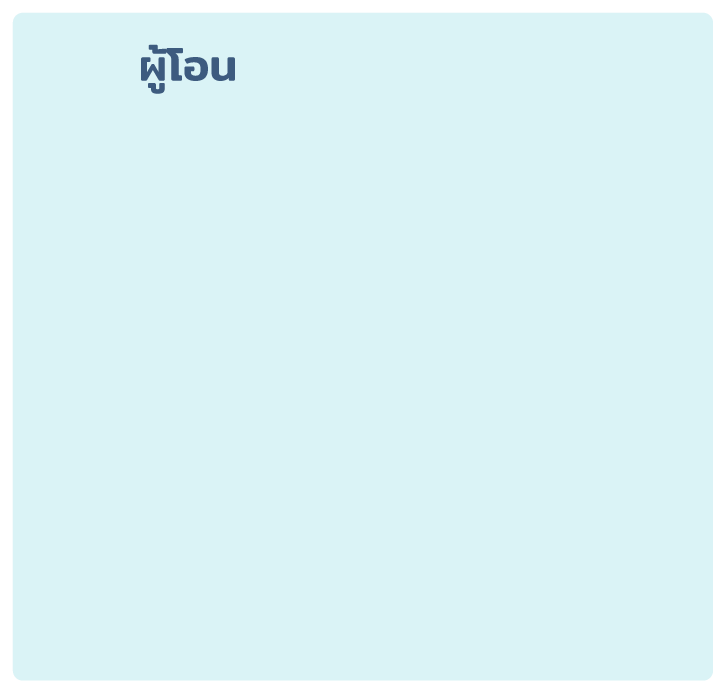 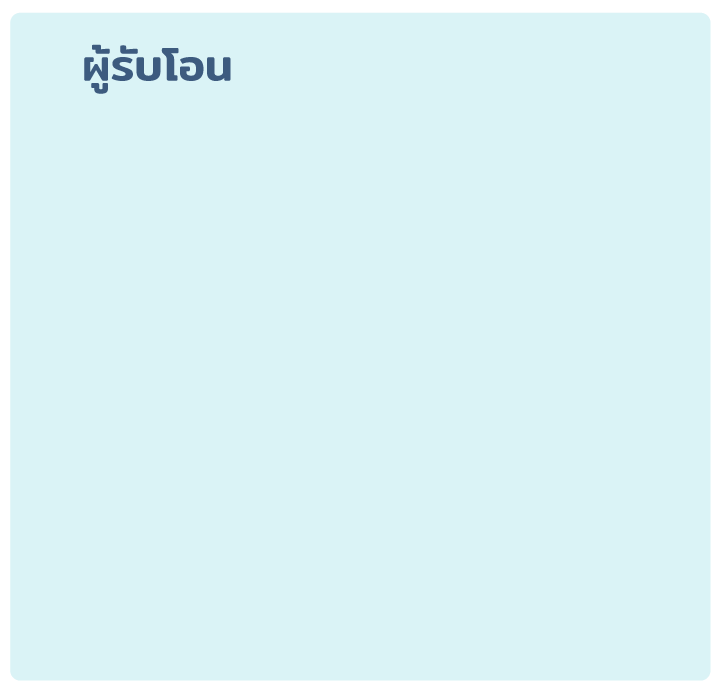 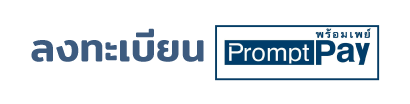 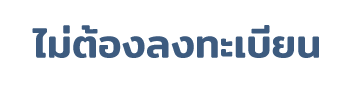 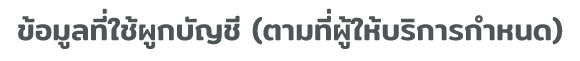 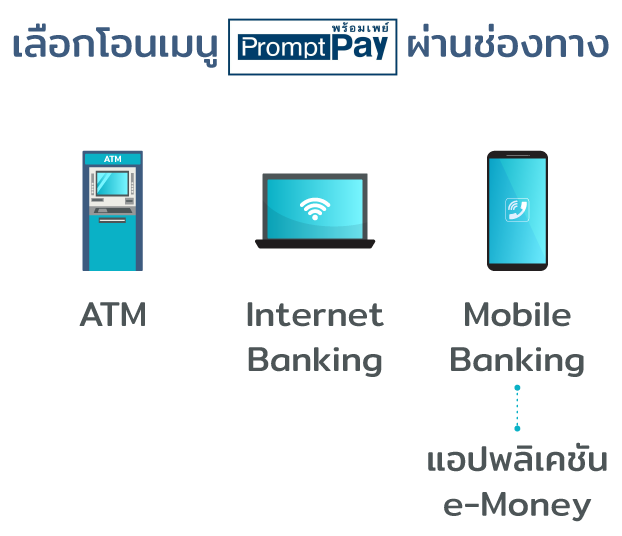 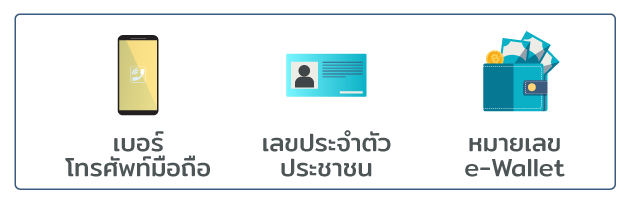 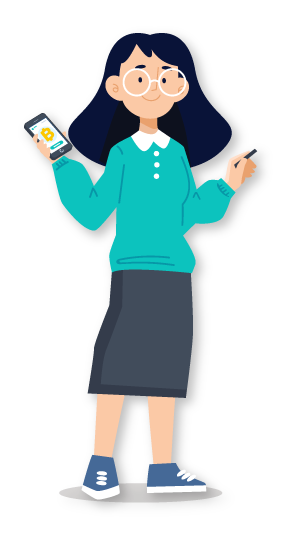 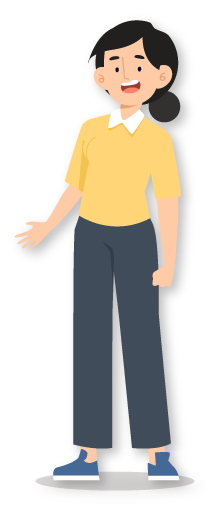 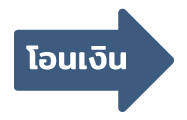 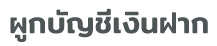 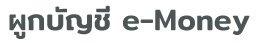 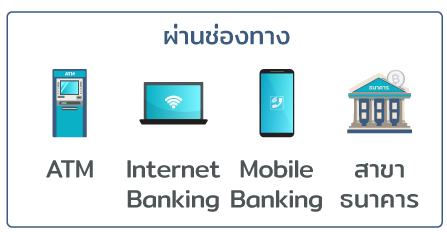 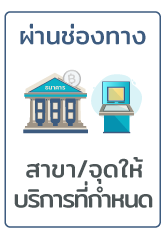 20
[Speaker Notes: บทพูด   
อยากใช้พร้อมเพย์ต้องทำยังไง  

  ผู้โอนไม่จำเป็นต้องลงทะเบียน ก็สามารถโอนพร้อมเพย์ได้ โดย
เลือกโอนเมนู “พร้อมเพย์” ผ่านช่องทางตู้ ATM, Internet Banking, Mobile Banking หรือ แอปพลิเคชัน e-Money (ไม่สามารถโอนพร้อมเพย์ได้ที่สาขาธนาคารหรือสาขาผู้ให้บริการ e-Money)
โดยระบุเบอร์โทรศัพท์มือถือ เลขประจำตัวประชาชน หรือหมายเลข e-Wallet ของผู้รับโอน  (แทนการระบุเลขที่บัญชีเงินฝากของผู้รับโอน)  

 ส่วนผู้รับโอนต้องลงทะเบียนพร้อมเพย์ 
เพื่อผูกบัญชีเงินฝากหรือบัญชี e-Money ที่ใช้รับเงิน 
โดยใช้เบอร์โทรศัพท์มือถือ เลขประจำตัวประชาชน หรือหมายเลข e-Wallet 15 หลัก ตามที่ผู้ให้บริการกำหนด  
ในกรณีผูกบัญชีเงินฝากสามารถทำได้ผ่านช่องทางตู้ ATM, Internet Banking, Mobile Banking หรือสาขาธนาคาร ส่วนการผูกบัญชี e-Money สามารถทำผ่านสาขาหรือจุดให้บริการที่กำหนด]
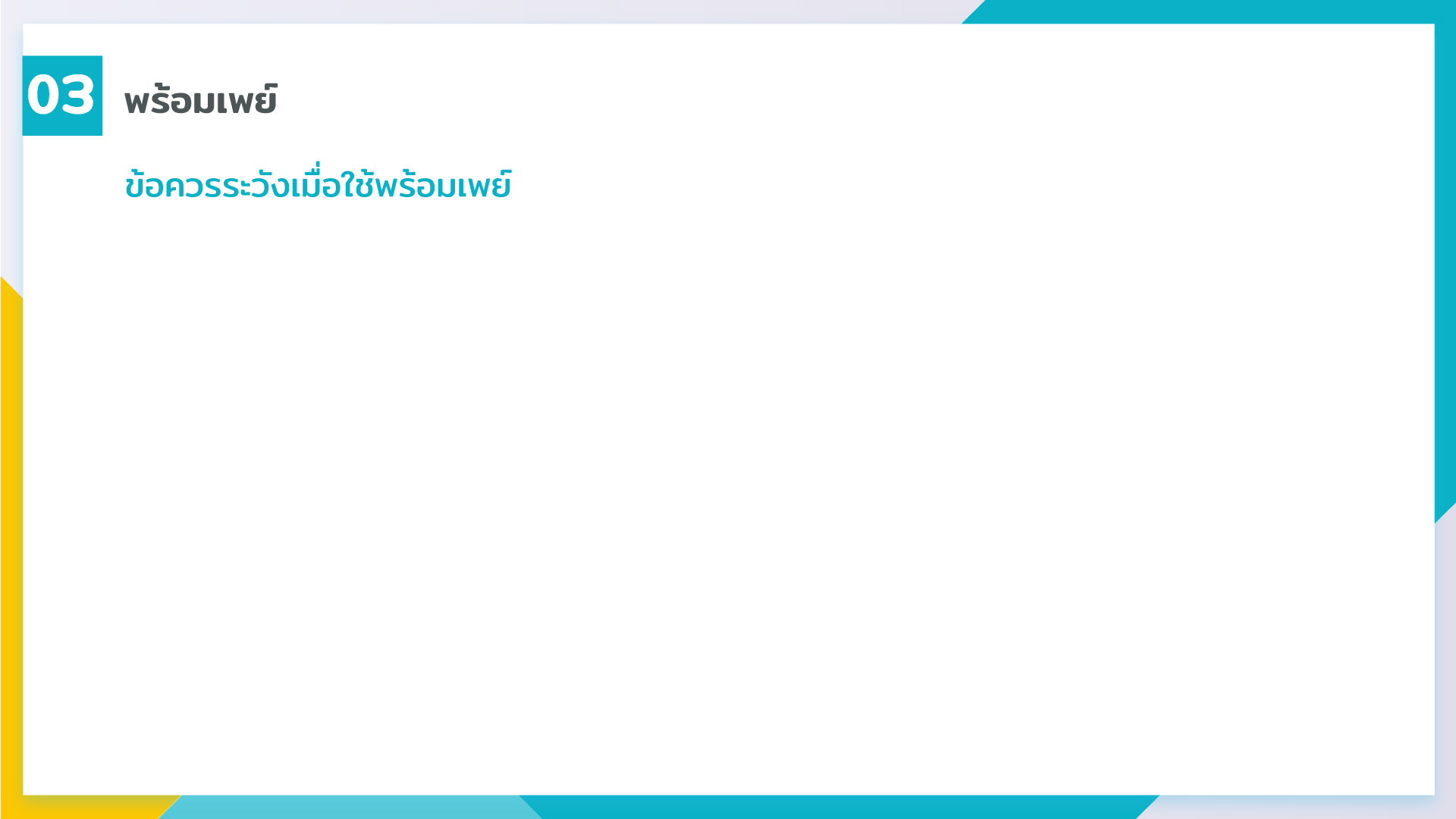 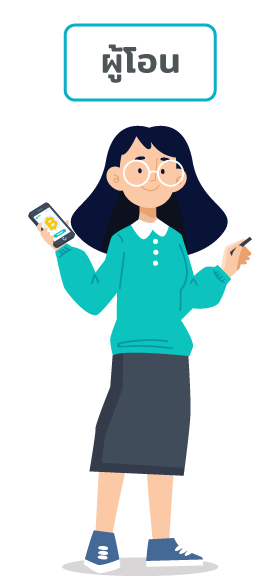 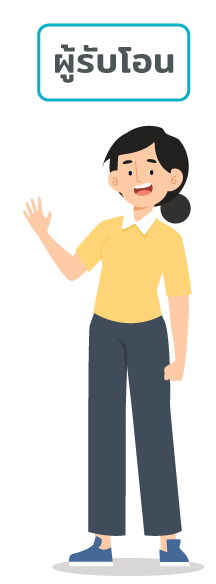 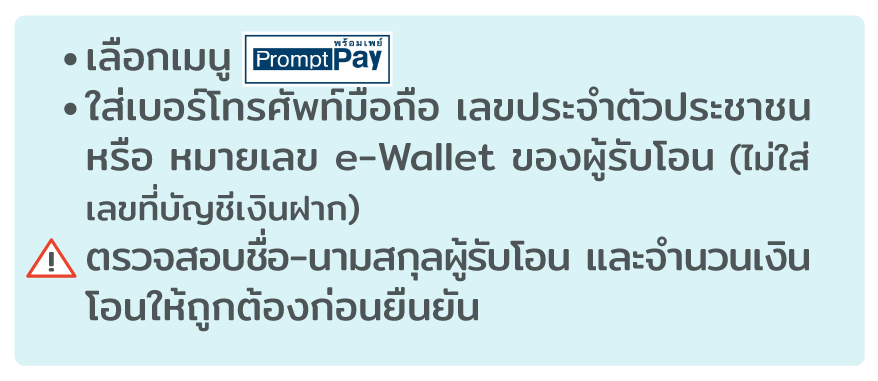 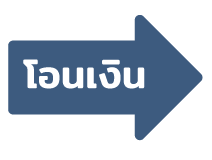 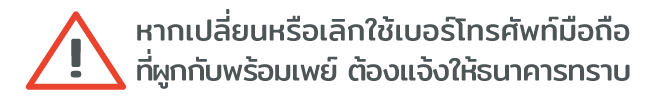 21
[Speaker Notes: บทพูด  
ใช้พร้อมเพย์ ต้องระวังอะไรบ้าง
ผู้โอน
เลือกเมนูโอน “พร้อมเพย์” 
จากนั้นใส่เบอร์โทรศัพท์มือถือ เลขประจำตัวประชาชน หรือหมายเลข e-Wallet ของผู้รับโอน (ไม่ใส่เลขที่บัญชีเงินฝาก) 
ตรวจสอบชื่อ-นามสกุลผู้รับโอน และจำนวนเงินโอนให้ถูกต้องก่อนยืนยันรายการ เหมือนการโอนเงินวิธีอื่น เพื่อป้องกันการโอนผิดบัญชี
ผู้รับโอน
หากเปลี่ยนหรือเลิกใช้เบอร์โทรศัพท์มือถือที่ผูกกับพร้อมเพย์ ต้องแจ้งให้ธนาคารทราบทุกครั้ง  (การย้ายค่ายหรือเปลี่ยนโทรศัพท์มือถือแต่ไม่เปลี่ยนเบอร์ ไม่ต้องแจ้งให้ธนาคารทราบ)]
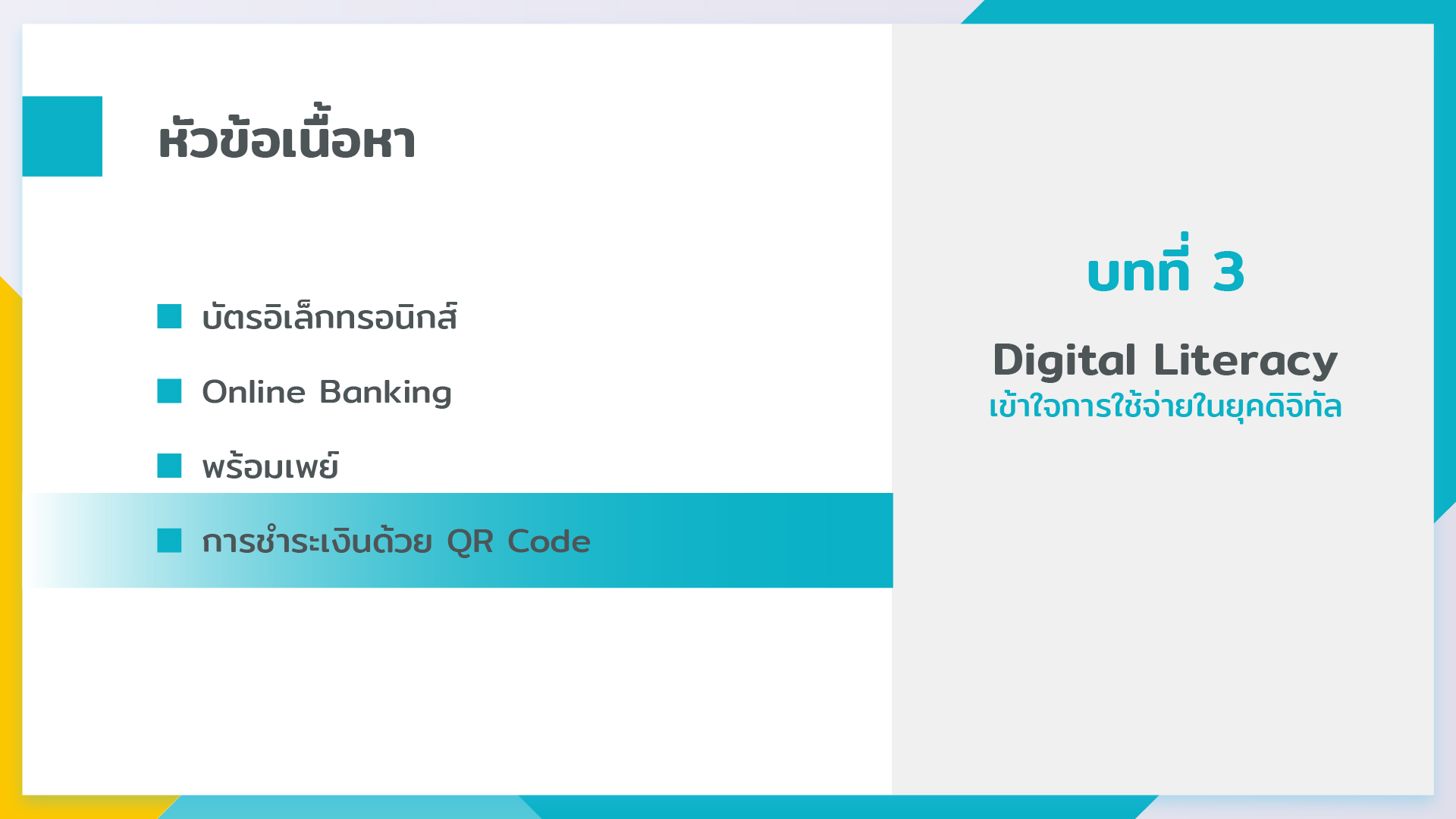 22
22
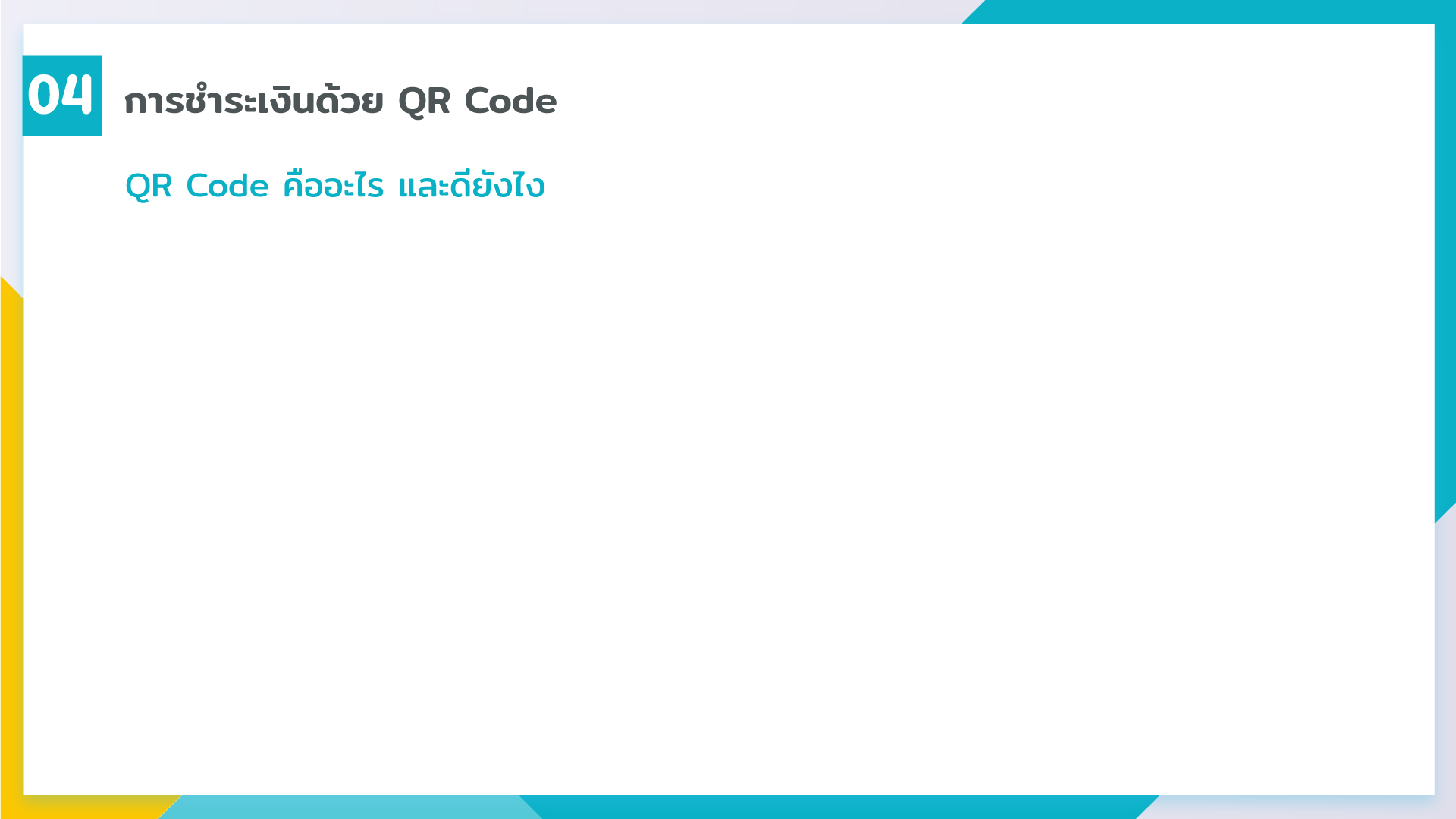 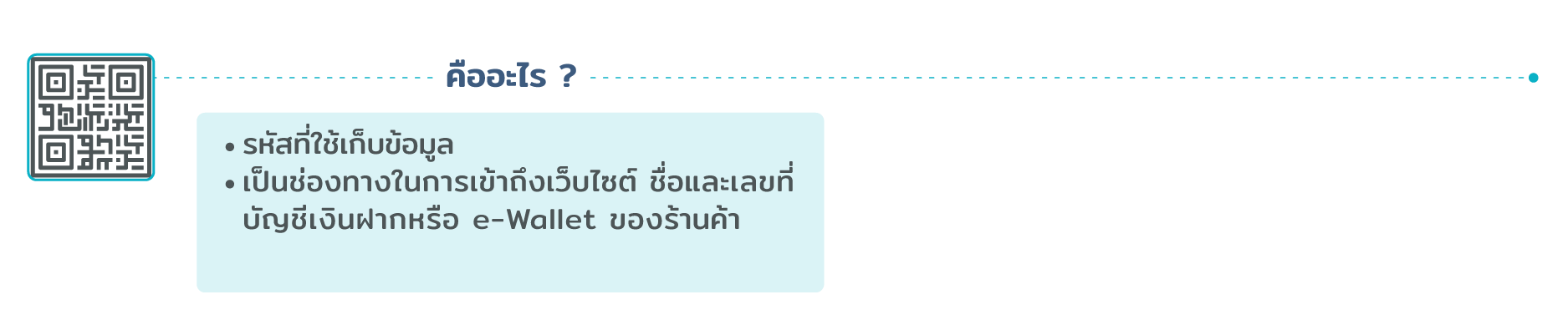 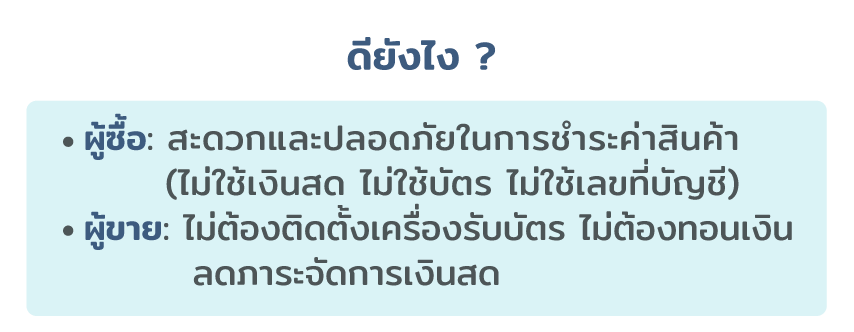 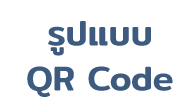 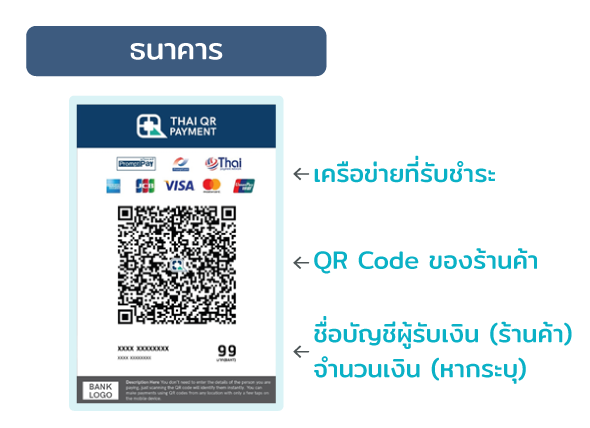 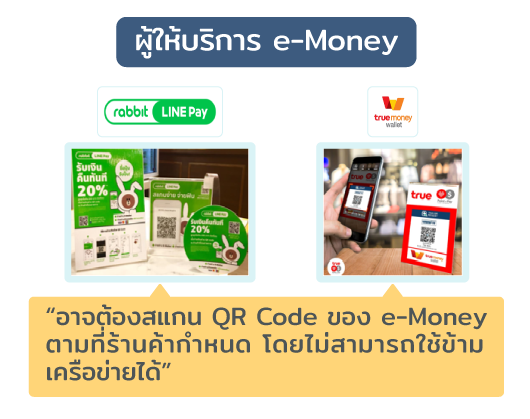 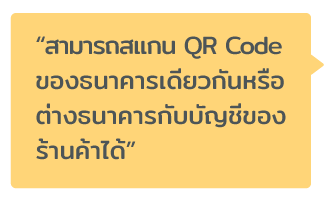 23
[Speaker Notes: บทพูด
QR Code (Quick Response Code) คืออะไร
เป็นรหัสที่ใช้เก็บข้อมูล โดยปัจจุบันมีการนำ QR Code มาใช้เป็นช่องทางการเข้าถึงข้อมูลต่าง ๆ เช่น เว็บไซต์ ชื่อ-เลขที่บัญชีเงินฝาก/e-Wallet ของร้านค้า บางครั้งอาจระบุราคาสินค้าด้วย
ใช้ QR Code แล้วดียังไง
ผู้ซื้อ: สะดวกในการชำระค่าสินค้า ไม่ต้องพกเงินสด ไม่ต้องพกบัตร ไม่ต้องขอเลขที่บัญชีเงินฝากของร้านค้า และปลอดภัยมากขึ้นเพราะไม่ต้องมอบบัตรหรือแจ้งข้อมูลบัตรแก่ร้านค้า
ผู้ขาย: ไม่ต้องติดตั้งเครื่องรับบัตร ไม่ต้องทอนเงิน และลดภาระในการจัดการเงินสด เพราะเงินเข้าบัญชีเงินฝากของร้านค้าโดยตรง
รูปแบบ QR Code ณ จุดรับชำระของร้านค้า มีทั้ง
QR Code ที่ออกโดยธนาคาร ซึ่งผู้ซื้อสามารถสแกนเพื่อจ่ายเงินผ่าน Mobile Banking ของธนาคารเดียวกันหรือต่างธนาคารกับบัญชีของร้านค้าได้  
QR Code ที่ออกโดยผู้ให้บริการ e-Money เช่น Rabbit LINE Pay, TrueMoney wallet ซึ่งผู้ซื้ออาจต้องสแกน QR Code ของ e-Money ตามที่ร้านค้ากำหนด โดยไม่สามารถใช้ข้ามเครือข่ายได้]
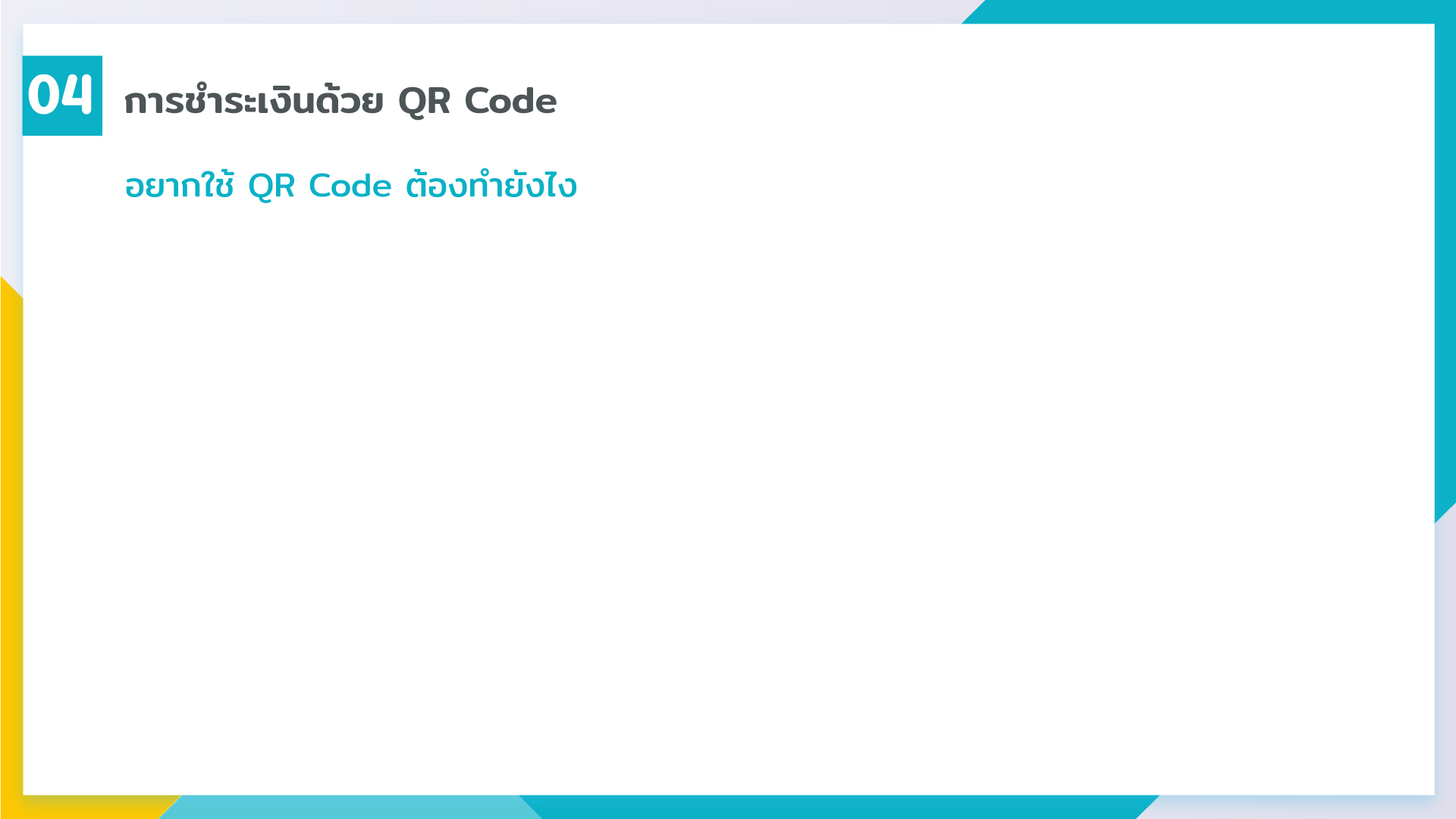 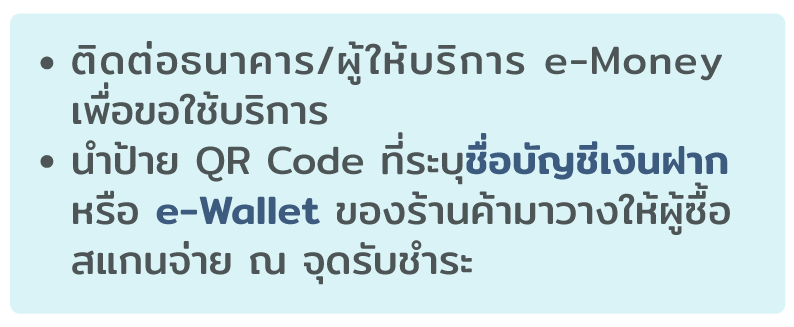 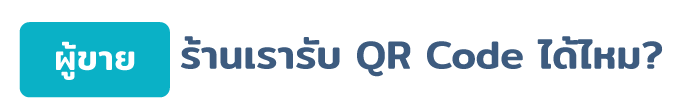 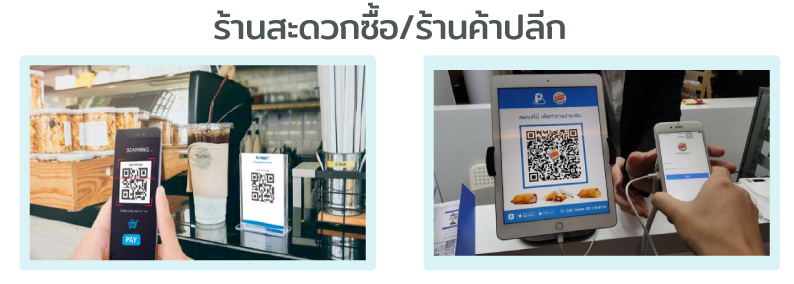 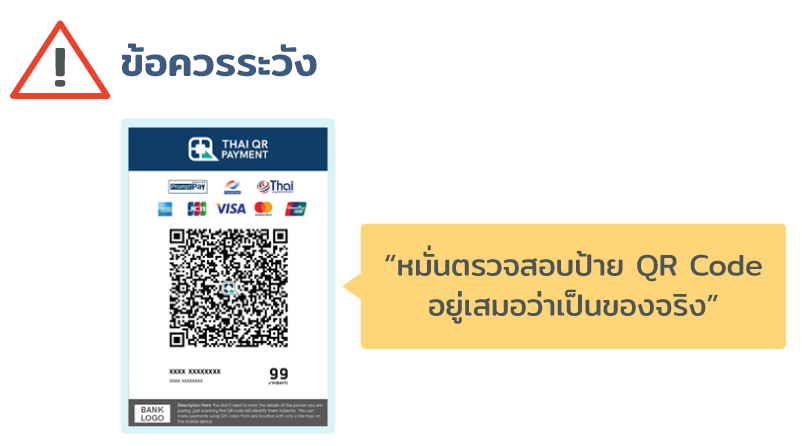 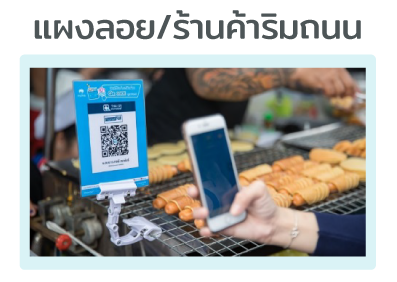 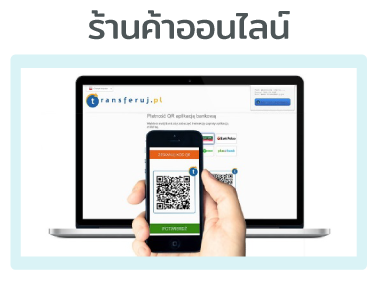 24
[Speaker Notes: บทพูด   
อยากใช้ QR Code ต้องทำยังไง
ผู้ขายหรือร้านค้า ไม่ว่าคุณจะเป็นเจ้าของร้านสะดวกซื้อ ร้านค้าปลีก แผงลอยในตลาด ร้านค้าริมถนน หรือร้านค้าออนไลน์ ก็สามารถติดตั้ง QR Code ได้ โดย
ติดต่อธนาคาร/ผู้ให้บริการ e-Money เพื่อขอใช้บริการ 
นำป้าย QR Code ซึ่งระบุชื่อบัญชีเงินฝากหรือ e-Wallet ของร้านค้า (อาจแสดงราคาสินค้าหรือไม่ก็ได้) มาวางให้ผู้ซื้อสแกนจ่าย ณ จุดรับชำระ 
ข้อควรระวัง ผู้ขายควรหมั่นตรวจสอบอยู่เสมอว่าป้าย QR Code นั้น แสดงข้อมูลบัญชีเงินฝากหรือ e-Wallet ของร้านค้าที่ถูกต้อง เพื่อป้องกันผู้อื่นมาแอบเปลี่ยนข้อมูล]
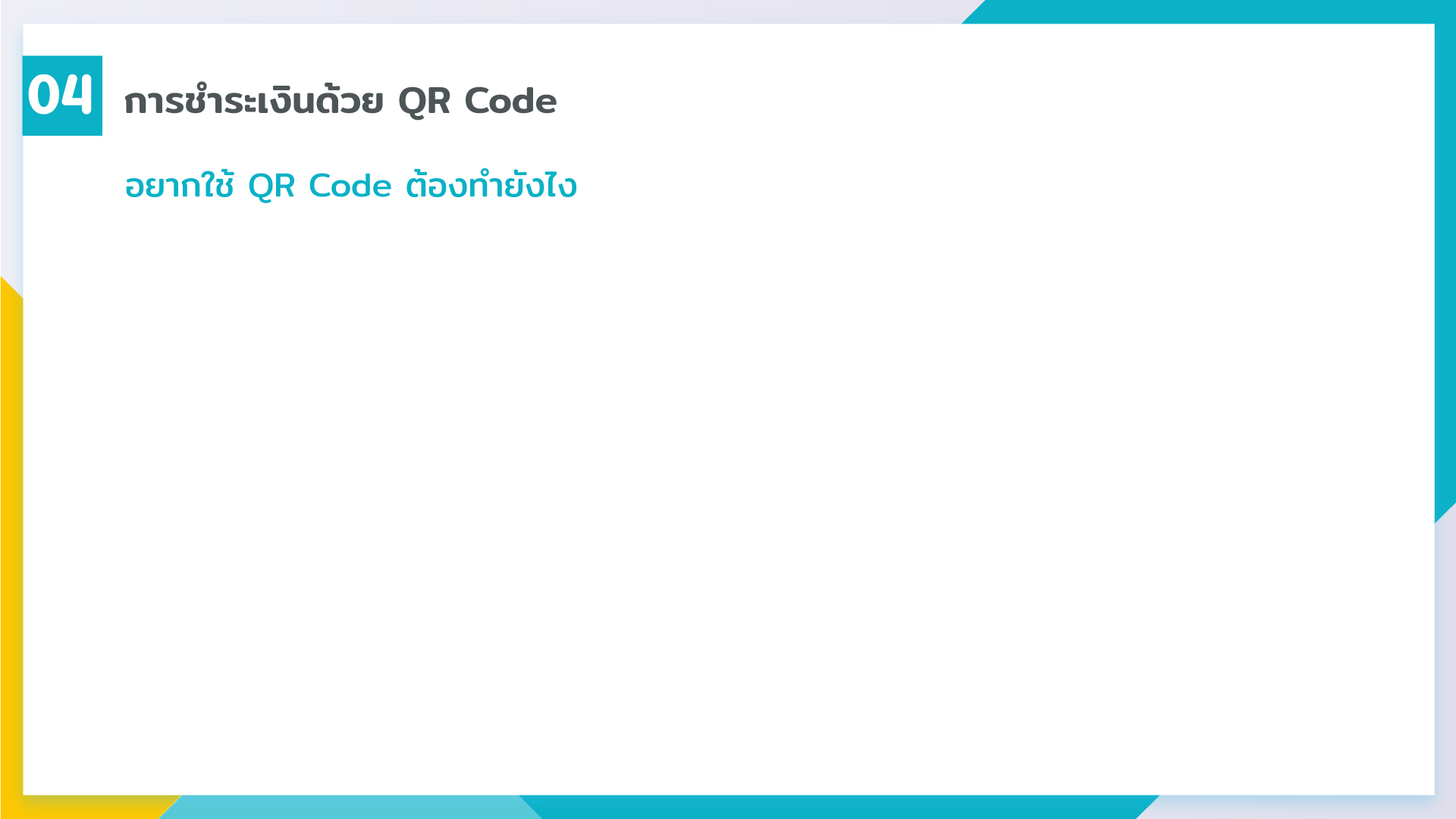 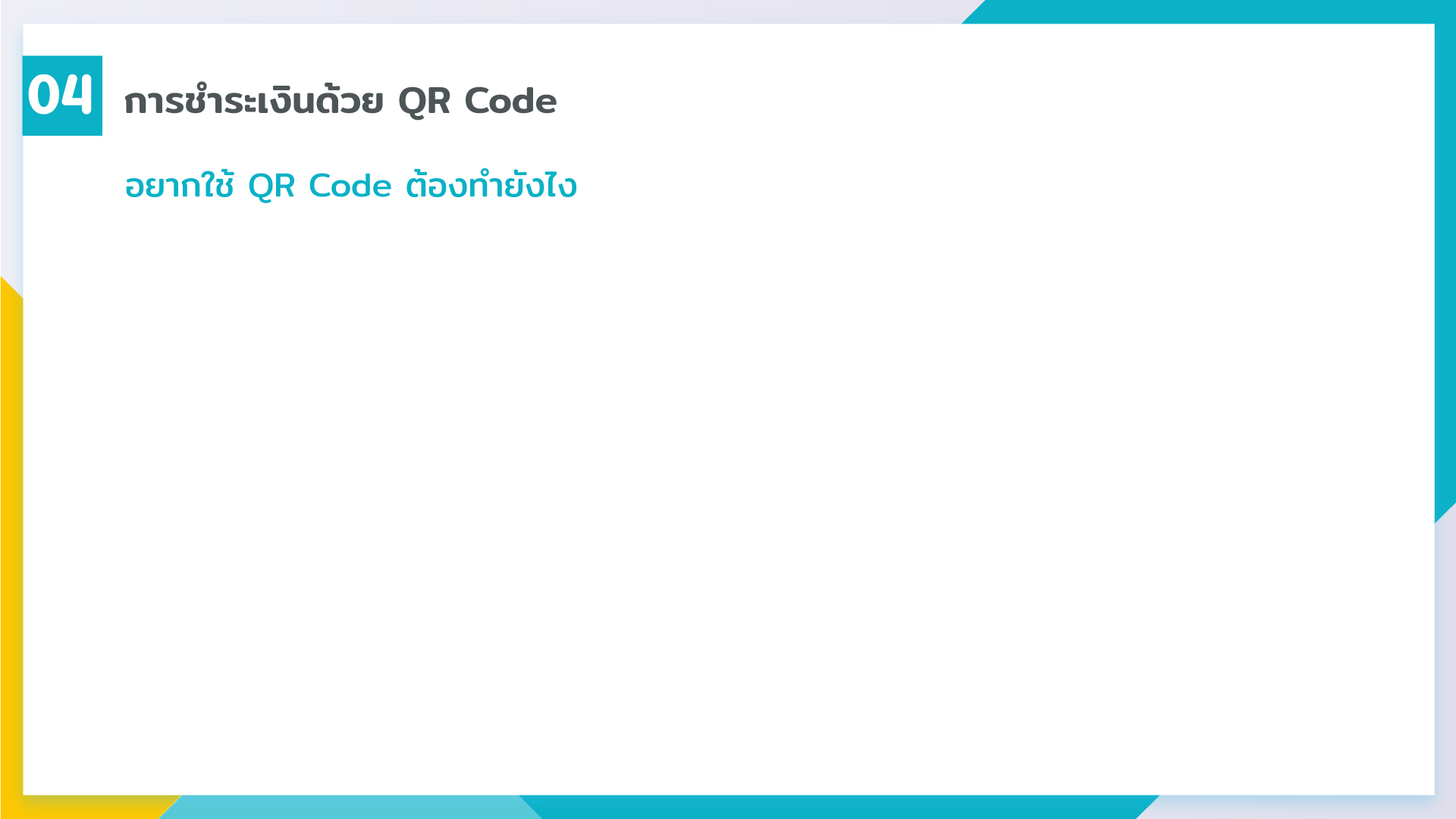 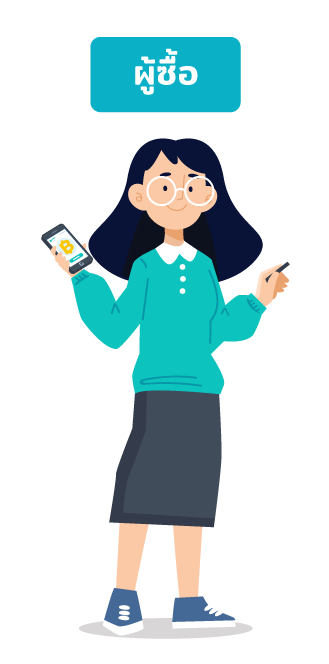 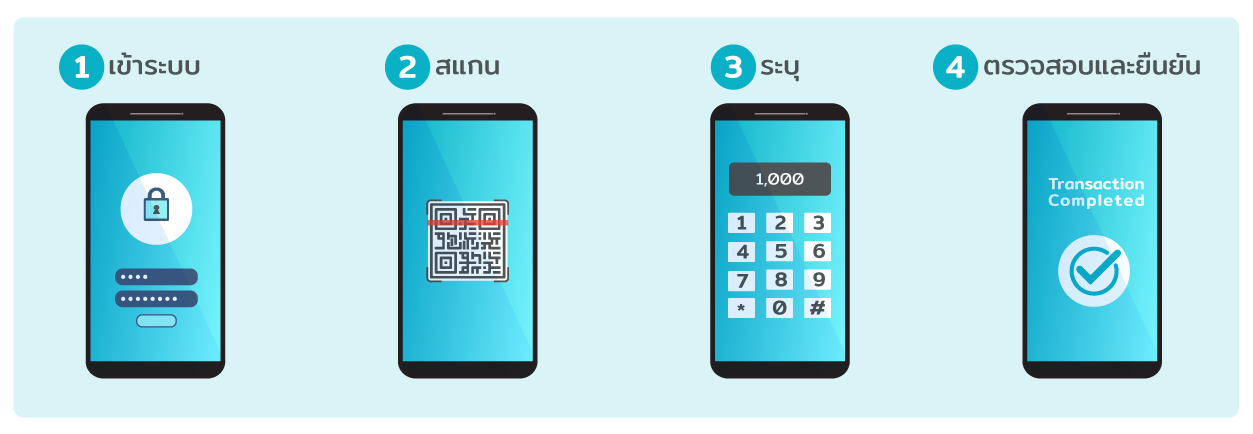 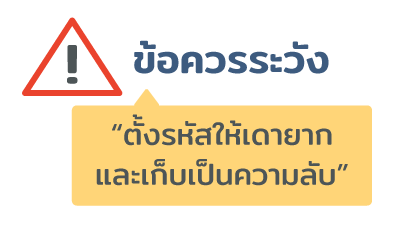 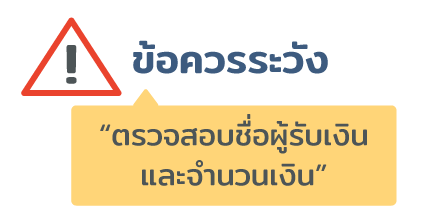 25
[Speaker Notes: บทพูด 
อยากใช้ QR Code ต้องทำยังไง
ผู้ซื้อ สามารถใช้ QR Code ชำระค่าสินค้าได้ที่ร้านค้าที่มีป้าย QR Code ซึ่งทำได้ง่าย ๆ ตามขั้นตอนดังต่อไปนี้
เข้าระบบ โดย Log in ด้วย Username และ Password ผ่านแอปพลิเคชัน Mobile Banking ของธนาคารเดียวกันหรือต่างธนาคารกับบัญชีของร้านค้า หรือ Log in เข้าแอปพลิเคชันของ e-Money 
สแกน QR Code และเลือกวิธีการชำระเงินว่าจะหักเงินจากบัญชีเงินฝาก บัตรเครดิต หรือ e-Money ที่ผูกไว้ 
ระบุจำนวนเงินที่ต้องการจ่าย
ตรวจสอบความถูกต้องของชื่อบัญชีและจำนวนเงินก่อนยืนยัน
ข้อควรระวังในการใช้ QR Code คือ
ผู้ใช้งานต้องตั้งรหัสให้เดายากและเป็นความลับ 
อย่าลืมตรวจสอบชื่อผู้รับเงินและจำนวนเงินก่อนยืนยันทุกครั้ง]
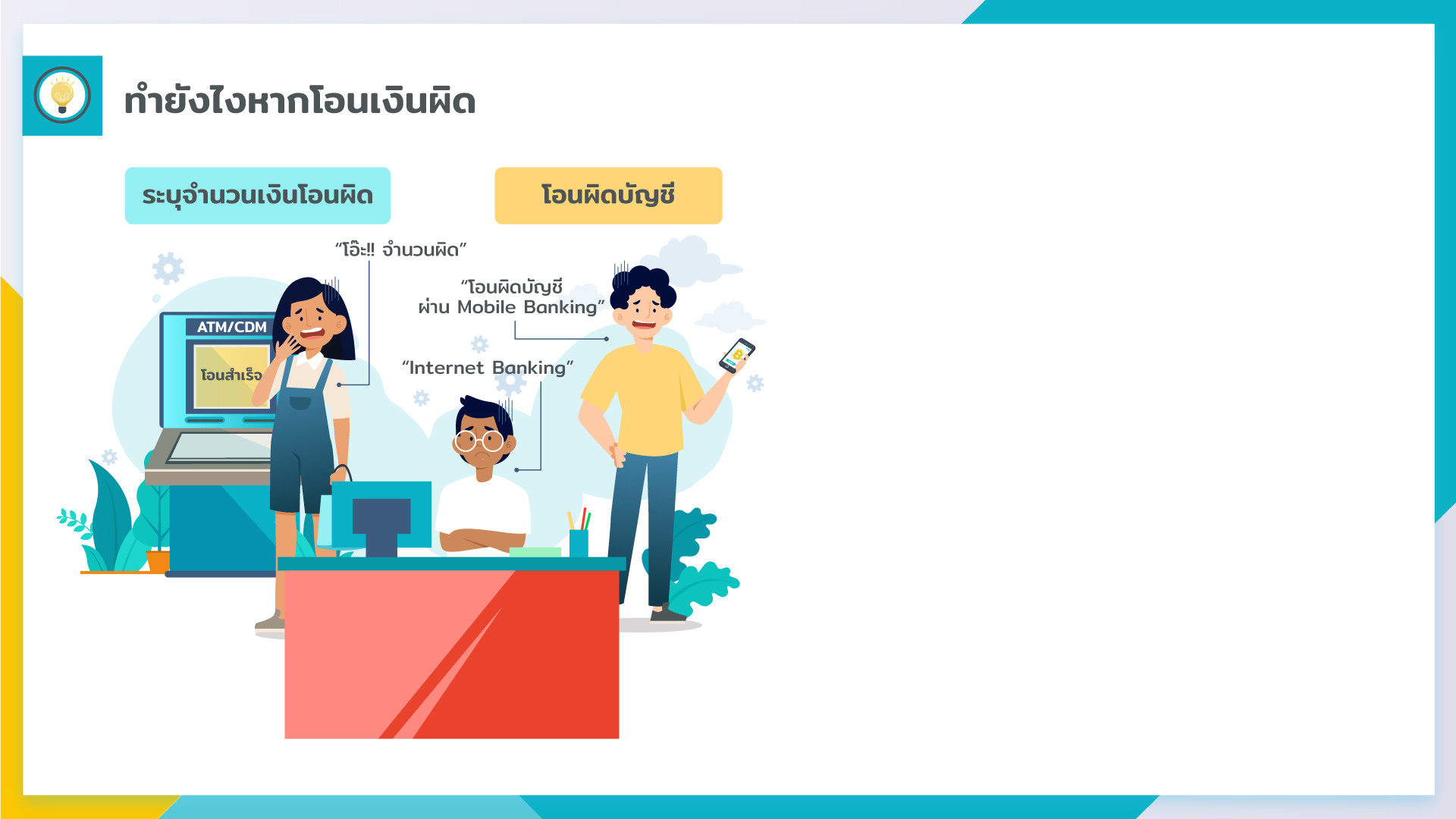 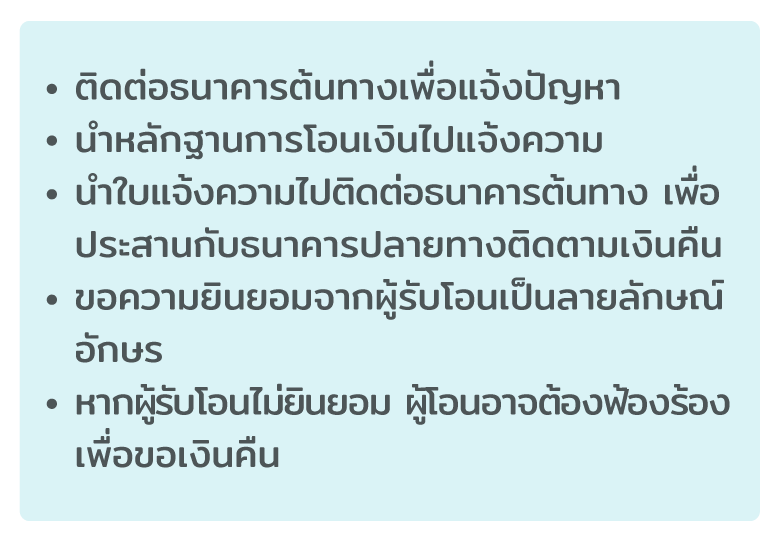 26
[Speaker Notes: บทพูด   
แม้ว่าเราจะพยายามใช้บัตรอิเล็กทรอนิกส์ หรือ Online Banking ให้ปลอดภัยจากโจรไซเบอร์แล้ว แต่บางครั้งก็อาจเกิดข้อผิดพลาดโดยไม่ได้ตั้งใจ เช่น ระบุจำนวนเงินโอนผิด หรือโอนผิดบัญชี
ผู้โอนสามารถแก้ไขปัญหาโอนเงินผิดด้วยขั้นตอนต่อไปนี้ 
ติดต่อธนาคารต้นทางเพื่อแจ้งปัญหา 
นำหลักฐานการโอนเงินไปแจ้งความที่สถานีตำรวจ 
นำใบแจ้งความไปติดต่อธนาคารต้นทางเพื่อประสานกับธนาคารปลายทางติดตามเงินคืนให้ 
ธนาคารปลายทางจะคืนเงินให้ผู้โอนได้เมื่อได้รับความยินยอมจากผู้รับโอนเป็นลายลักษณ์อักษร 
หากผู้รับโอนไม่ยินยอม ผู้โอนอาจต้องฟ้องร้องเพื่อขอเงินคืน]
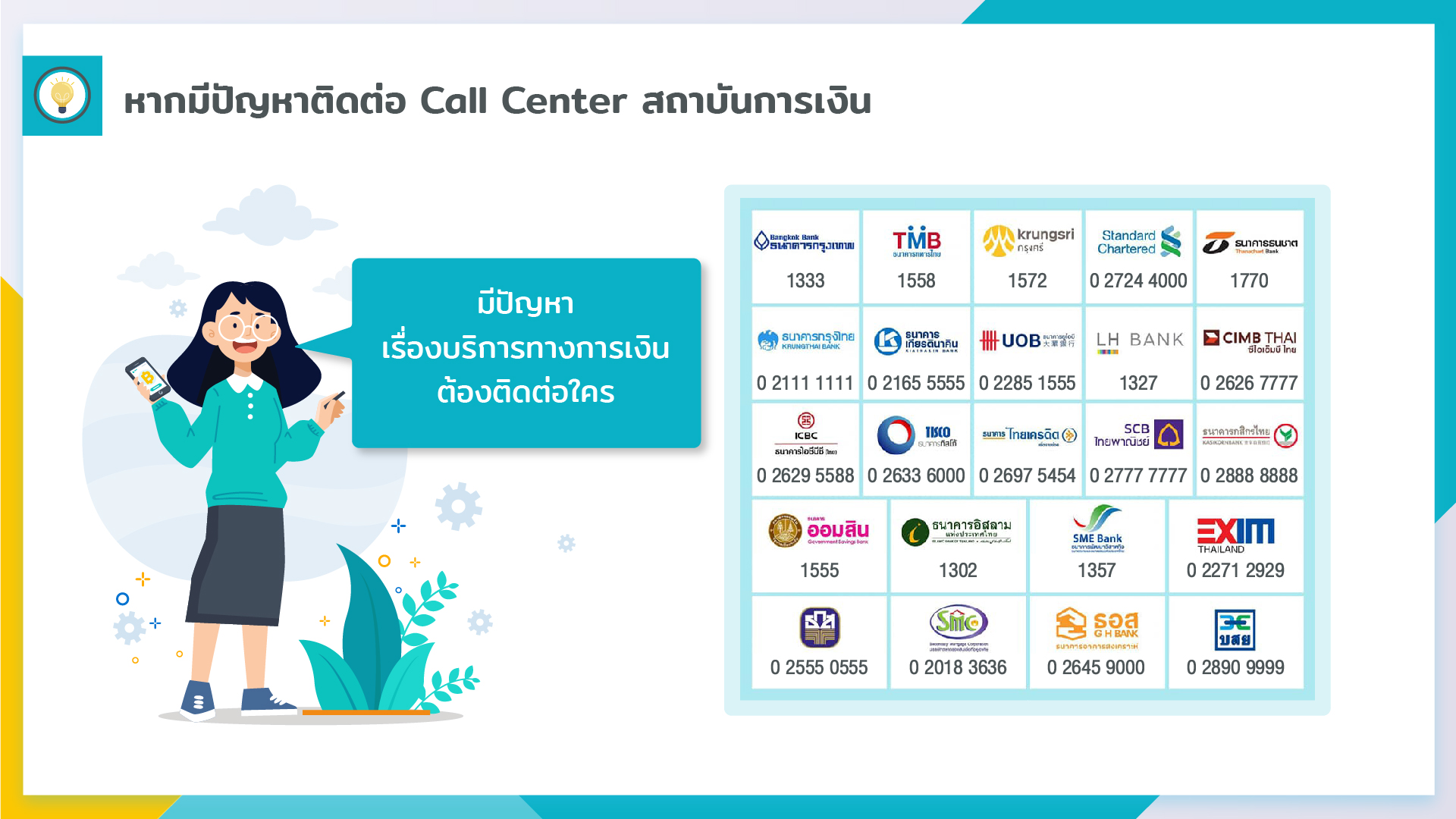 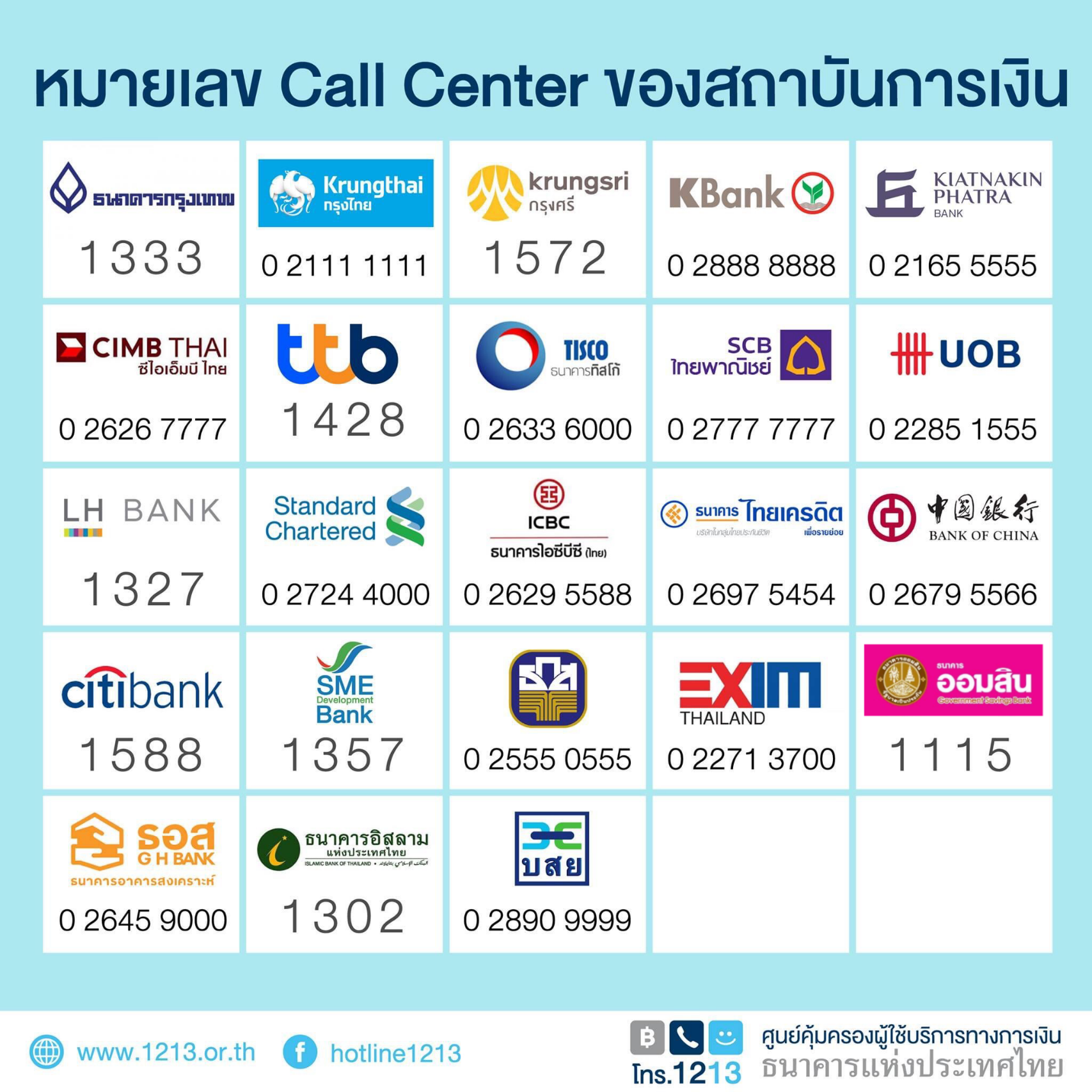 27
[Speaker Notes: บทพูด  
หากมีปัญหาในการใช้บริการทางการเงิน เช่น พบรายการผิดปกติหรือทำบัตรหาย ควรรีบติดต่อ Call Center ของธนาคาร/ผู้ออกบัตรทันที]
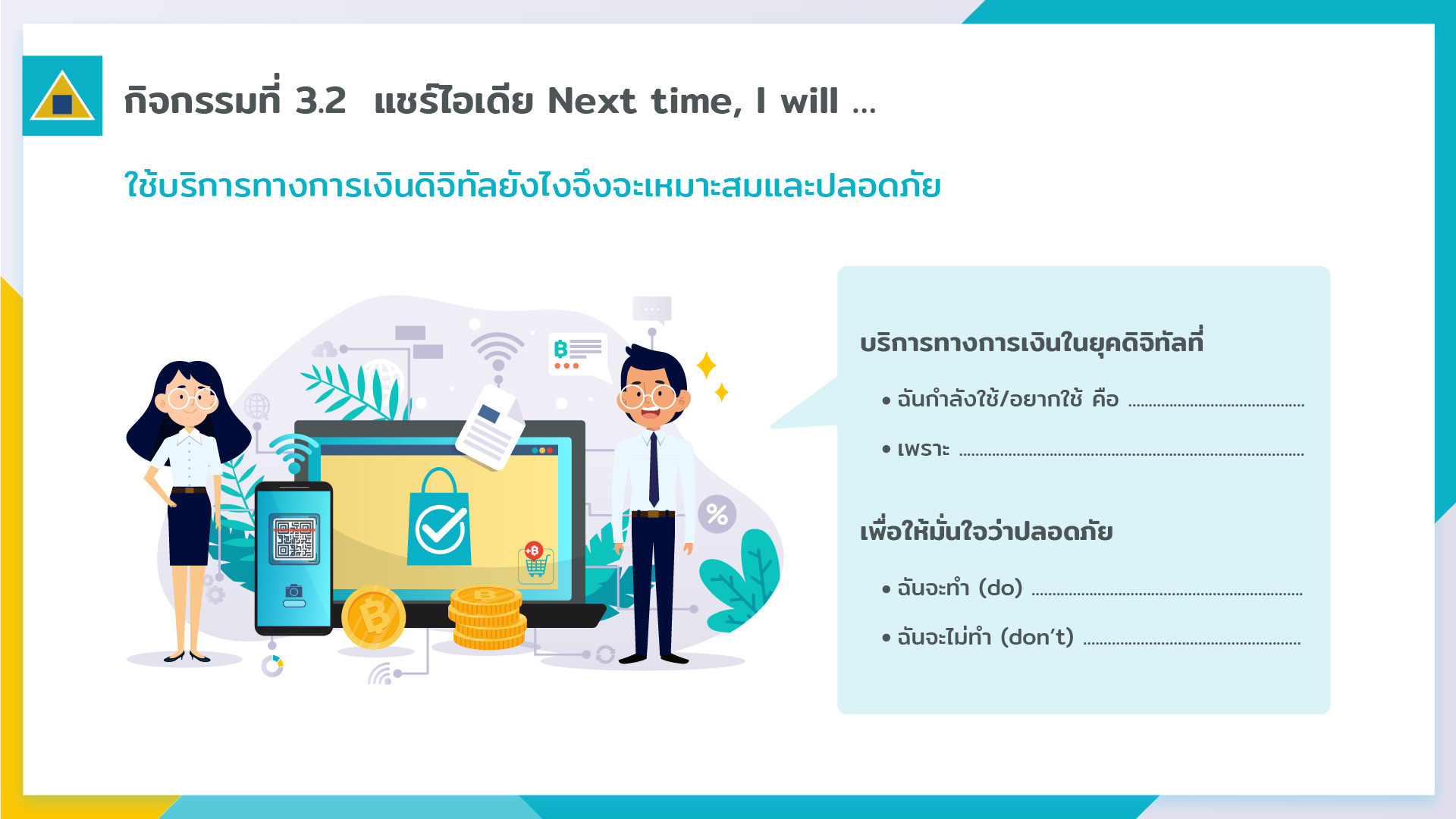 28
28
[Speaker Notes: ผู้สอนอธิบาย กิจกรรมที่ 3.2  แชร์ไอเดีย Next time, I will … (ประมาณ 20 นาที) - ลิงก์รายละเอียดกิจกรรมและอุปกรณ์ https://www.1213.or.th/th/FinDo_Toolkits/Pages/files/Activity3_2.pdf

วิธีการ
หลังจากเรียนเนื้อหาจบแล้ว ขอให้ตัวแทนผู้เรียน 2 คน (หรือมากกว่า หากมีเวลามากพอ) มาแลกเปลี่ยนสิ่งที่ได้เรียนรู้จากบทเรียนนี้ และให้ผู้สอนกระตุ้นให้ผู้เรียนคนอื่นร่วมอภิปรายเพิ่มเติม 
ผู้สอนสรุปบทเรียน โดยทบทวนประเด็นสำคัญ และอธิบายตัวอย่างเพิ่มเติม (ถ้ามี) 
การประเมินผล
ผู้สอนสังเกตพฤติกรรมของผู้เรียนในการคิดวิเคราะห์เพื่อตัดสินใจ และการแลกเปลี่ยนความคิดเห็นระหว่างกันของผู้เรียน ถ้าผู้เรียนให้เหตุผลได้อย่างเหมาะสม ถือว่าผ่านการประเมิน]